Ενότητα 3.3.ΣΧΕΔΙΟ ΠΑΡΑΚΟΛΟΥΘΗΣΗΣ ΚΑΙ ΠΡΟΛΗΠΤΙΚΗ ΚΑΙ ΔΙΟΡΘΩΤΙΚΗ ΣΥΝΤΗΡΗΣΗ
Πεδίο 3:Ηλιοθερμικά συστήματα για κτίρια
Στόχοι ενότητας
Όταν ολοκληρωθεί αυτή η ενότητα, οι εκπαιδευόμενοι θα είναι σε θέση να:

Καθορίσουν τις αρχές, τους στόχους, τους τύπους, τα επίπεδα και τις βασικές απαιτήσεις της γενικής συντήρησης, καθώς και πώς αυτά τεκμηριώνουν τη συντήρηση των ηλιοθερμικών συστημάτων.
Δίνουν παραδείγματα ενεργειών προληπτικής και διορθωτικής συντήρησης σε ένα δεδομένο μικρό ηλιοθερμικό σύστημα.
Διαφοροποιούν τις εργασίες προληπτικής και διορθωτικής συντήρησης σύμφωνα με την τεχνολογία ή τη βασική τυπολογία των ηλιοθερμικών συστημάτων.
Προσδιορίσουν συγκεκριμένα εργαλεία και άλλους πόρους τεκμηρίωσης, όπως εντολές διαδικασίας συντήρησης ή οδηγούς αντιμετώπισης προβλημάτων, που χρησιμοποιούνται στη συντήρηση ηλιοθερμικών συστημάτων.
[Speaker Notes: Guidelines for the Trainer

This .ppt file is a template to be used from VET providers in order for them to prepare the training material. 

We suggest 30 up to 40 .ppt slides for one (1) hour of the training program. 

There are 3 predefined slides to be filled in by you, entitled “Module Objectives”, “Conclusion”, “End of module”. 

Material should be sent in editable format. 

Suggested font: Arial
Required font size: 16
Suggested line spacing: 1,5
ppt/pptx file should have a clear structure and defined units and unique slide titles
ppt/pptx slide contents should not exceed the predefined margins
Images, diagrams etc should be accompanied with a description
If you want to include comprehension questions (multiple choice, multiple responses, true/false, matching etc.) to enhance users’ understanding of the theory, you should embody them in the ppt/pptx file.
Questions that will be used for self assessment and final assessment quizzes should follow a predefined format that will be sent from SQLearn in an .xls file]
Στόχοι ενότητας
Εξηγήσουν πώς η συντήρηση των ηλιοθερμικών συστημάτων μεγάλης κλίμακας ικανοποιείται σύμφωνα με τους τοπικούς κανονισμούς και με άλλες ιδιαιτερότητες.
Δεδομένου ενός ηλιοθερμικού συστήματος με πλήρη τεκμηρίωση και με πρόσβαση σε αυτές τις πηγές, να πραγματοποιήσουν μία ή περισσότερες συγκεκριμένες εργασίες προληπτικής συντήρησης.
Δεδομένου ενός ελαττωματικού ηλιοθερμικού συστήματος με πλήρη τεκμηρίωση και με πρόσβαση σε αυτές τις πηγές, να αντιμετωπίσουν τα προβλήματα και να επιδιορθώσουν το σύστημα.
[Speaker Notes: Guidelines for the Trainer

This .ppt file is a template to be used from VET providers in order for them to prepare the training material. 

We suggest 30 up to 40 .ppt slides for one (1) hour of the training program. 

There are 3 predefined slides to be filled in by you, entitled “Module Objectives”, “Conclusion”, “End of module”. 

Material should be sent in editable format. 

Suggested font: Arial
Required font size: 16
Suggested line spacing: 1,5
ppt/pptx file should have a clear structure and defined units and unique slide titles
ppt/pptx slide contents should not exceed the predefined margins
Images, diagrams etc should be accompanied with a description
If you want to include comprehension questions (multiple choice, multiple responses, true/false, matching etc.) to enhance users’ understanding of the theory, you should embody them in the ppt/pptx file.
Questions that will be used for self assessment and final assessment quizzes should follow a predefined format that will be sent from SQLearn in an .xls file]
Περιεχόμενα
Σε αυτήν την ενότητα θα καλυφθούν τα ακόλουθα:

ΒΑΣΙΚΕΣ ΕΝΝΟΙΕΣ ΓΙΑ ΤΗ ΣΥΝΤΗΡΗΣΗ.
Ορισμός.
Τύποι και επίπεδα.
Έννοιες και όροι.
Γενική διαδικασία αντιμετώπισης προβλημάτων.
Διαχείριση της διαδικασίας συντήρησης.
Αρμοδιότητες των τεχνικών συντήρησης.
Προσεγγίζοντας τη συντήρηση των ηλιοθερμικών συστημάτων.
ΠΡΑΚΤΙΚΕΣ ΣΥΝΤΗΡΗΣΗΣ ΗΛΙΟΘΕΡΜΙΚΩΝ ΣΥΣΤΗΜΑΤΩΝ.
Παθητικά συστήματα. Ολοκληρωμένα ηλιακά συλλέκτη-αποθήκης και θερμοσιφωνικά.
Ενεργητικά. Άμεσα συστήματα βεβιασμένης κυκλοφορίας.
Έμμεσα ενεργητικά. Έμμεσα συστήματα απορροής βεβιασμένης κυκλοφορίας.
Έμμεσα ενεργητικά. Έμμεσα συστήματα βεβιασμένης κυκλοφορίας με αντιπαγωτική προστασία.
ΠΡΑΚΤΙΚΕΣ ΑΝΤΙΜΕΤΩΠΙΣΗΣ ΠΡΟΒΛΗΜΑΤΩΝ ΚΑΙ ΕΠΙΔΙΟΡΘΩΣΗΣ ΗΛΙΟΘΕΡΜΙΚΩΝ ΣΥΣΤΗΜΑΤΩΝ
Προβλήματα με τις αντλίες και την παροχή. 
Προβλήματα με θερμοσιφωνικές βαλβίδες και βαλβίδες ελέγχου. 
Προβλήματα ζημιάς από πάγο.
Προβλήματα σκίασης του συλλέκτη.
Προβλήματα υποβάθμισης της μόνωσης σωλήνων.
Προβλήματα διαστασιολόγησης εξοπλισμού.
Λίστα ελέγχου αντιμετώπισης προβλημάτων.
ΣΥΝΤΗΡΗΣΗ ΜΕΓΑΛΩΝ ΗΛΙΟΘΕΡΜΙΚΩΝ ΣΥΣΤΗΜΑΤΩΝ.
Το πλαίσιο. 
Συντήρηση σε συμμόρφωση με τους τοπικούς κανονισμούς.
Πρόγραμμα παρακολούθησης και συντήρησης του συστήματος.
1. Βασικές έννοιες για τη συντήρηση
Ορισμός
Συντήρηση είναι κάθε εργασία που εκτελείται για τη διατήρηση ενός «περιουσιακού στοιχείου» προκειμένου να καταστεί δυνατή η συνέχιση της χρήσης και λειτουργίας του, πέρα από ένα ελάχιστο αποδεκτό επίπεδο απόδοσης, κατά τη προβλεπόμενη διάρκεια ζωής του, χωρίς απρόβλεπτες ανανεώσεις ή/και σημαντικές δραστηριότητες επισκευής.
ΛΟΓΟΙ. Η συντήρηση προστατεύει τα περιουσιακά στοιχεία του ιδιοκτήτη και τις συναφείς επενδύσεις με διάφορους τρόπους:
Διατηρώντας τη φυσική ακεραιότητα των περιουσιακών στοιχείων που ελαχιστοποιούν τις διαταραχές και τις διακοπές λειτουργίας, έχοντας τελικά οικονομικές απώλειες.
Ικανοποιώντας το καθήκον φροντίδας: ένα νομοθετημένο καθήκον των ιδιοκτητών.
Μειώνοντας τους κινδύνους ασφάλειας και υγείας των ιδιοκτητών, χρηστών και τρίτων.
Παρέχοντας υπεύθυνη διαχείριση των περιουσιακών στοιχείων, που εξασφαλίζει δυναμικό χρήσης για την πλήρη διάρκεια ζωής τους.
Διατηρώντας τις αισθητικές λειτουργίες ορισμένων περιουσιακών στοιχείων.
Ικανοποιώντας το καθήκον μετριασμού: αποτρέποντας δηλαδή περιττή ζημία που μπορεί να οδηγήσει σε πρόωρη στοχία των περιουσιακών στοιχείων.
Ένα "περιουσιακό στοιχείο" είναι, για παράδειγμα, ένα ηλιοθερμικό σύστημα ή τμήματα αυτού, στα οποία ισχύουν όλοι οι προαναφερθέντες λόγοι για σωστή συντήρηση και τη σχετική διαχείριση.
1. Βασικές έννοιες για τη συντήρηση
Τύποι και επίπεδα
Τέσσερις φιλοσοφίες συντήρησης χρησιμοποιούνται γενικά στη βιομηχανία. Οι εταιρείες που ειδικεύονται στις υπηρεσίες συντήρησης προσφέρουν μερικές από αυτές. Οι πελάτες (επιχειρήσεις ή ιδιώτες) θα πρέπει να τις θεωρούν ως πιθανές στρατηγικές συντήρησης και να αναζητούν τις πιο αποδοτικές από πλευράς κόστους.
ΤΥΠΟΙ ΤΗΣ ΔΙΑΔΙΚΑΣΙΑΣ ΣΥΝΤΗΡΗΣΗΣ
Επείγουσα συντήρηση
Συντήρηση με βάση το χρόνο
“Προληπτική” συντήρηση
ΔΙΟΡΘΩΤΙΚΗ
ΠΡΟΛΗΠΤΙΚΗ
ΜΕ ΒΑΣΗ ΤΟΝ ΚΙΝΔΥΝΟ
ΜΕ ΒΑΣΗ ΤΗΝ ΚΑΤΑΣΤΑΣΗ
Εκτελείται μετά από ανίχνευση μιας ανωμαλίας (ή βλάβης) και αποσκοπεί στην αποκατάσταση κανονικών συνθηκών λειτουργίας.
Γίνεται η θεώρηση ότι τα κόστη της διακοπής λειτουργίας και της επισκευής είναι χαμηλότερα από το να διατηρηθεί ένα πρόγραμμα συντήρησης.
Αυτή η στρατηγική μπορεί να είναι οικονομικά αποδοτική έως ότου εμφανιστούν καταστροφικά σφάλματα στο σύστημα.
Διεξάγεται σε προκαθορισμένα χρονικά διαστήματα ή σύμφωνα με καθορισμένα κριτήρια, με στόχο τη μείωση του κινδύνου βλάβης ή της υποβάθμισης της απόδοσης του εξοπλισμού.
Οι κύκλοι συντήρησης προγραμματίζονται ανάλογα με την ανάγκη να τεθεί η συσκευή εκτός λειτουργίας. Η συχνότητα των λειτουργικών βλαβών μειώνεται.
Διεξάγεται με την ενσωμάτωση ανάλυσης, μέτρων και περιοδικών δοκιμών στην τυποποιημένη προληπτική συντήρηση.
Οι πόροι συντήρησης εκχωρούνται ανάλογα με τον κίνδυνο.
Όλος ο εξοπλισμός που εμφανίζει μη φυσιολογικές τιμές ανακαινίζεται ή αντικαθίσταται. Με αυτόν τον τρόπο είναι δυνατό να παραταθεί η ωφέλιμη ζωή.
Βασίζεται στην παρακολούθηση της απόδοσης του εξοπλισμού και στον έλεγχο των διορθωτικών ενεργειών.
Η συντήρηση πραγματοποιείται όταν η τιμή ορισμένων δεικτών σηματοδοτεί ότι ο εξοπλισμός επιδεινώνεται και η πιθανότητα αστοχίας αυξάνεται. Μακροπρόθεσμα, η στρατηγική αυτή μειώνει σημαντικά το κόστος συντήρησης.
1. Βασικές έννοιες για τη συντήρηση
Τύποι και επίπεδα
Όταν οι απώλειες που προκαλούνται από την αστοχία του εξοπλισμού δεν είναι πολύ σημαντικές, οι αστοχίες είναι αναμενόμενα λίγες και το κόστος επισκευής τους είναι προσιτό, λαμβάνει χώρα η διορθωτική συντήρηση.
Αυτό δεν συμβαίνει με τον εξοπλισμό επεξεργασίας στη βιομηχανία, στον τομέα των υπηρεσιών κοινής ωφέλειας και στα κρίσιμα συστήματα που χρησιμοποιούνται σε πολλά άλλα περιβάλλοντα (π.χ., θερμικά συστήματα στα κτίρια), τα οποία ρυθμίζονται και νομικά.
Η ζημιά που προκαλείται από τις βλάβες είναι υψηλή σε αρκετές περιπτώσεις, οπότε η βασική επιλογή είναι ένα μίγμα πρόληψης και διόρθωσης, το οποίο είναι πιο οικονομικό μακροπρόθεσμα.
Η συντήρηση που βασίζεται στον κίνδυνο και στην κατάσταση είναι καινοτομική προσέγγιση που περιλαμβάνεται σε γενικά προγράμματα προληπτικής συντήρησης για ειδικά κρίσιμα συστήματα, αλλά μπορεί να εφαρμοστεί και σε βασικό επίπεδο.
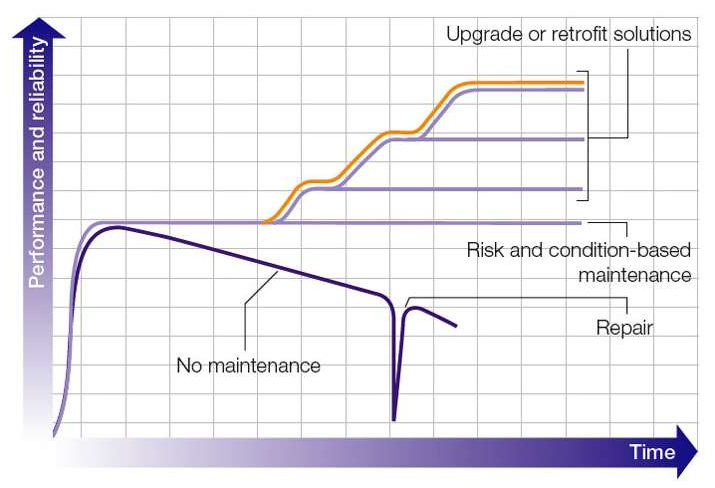 1. Βασικές έννοιες για τη συντήρηση
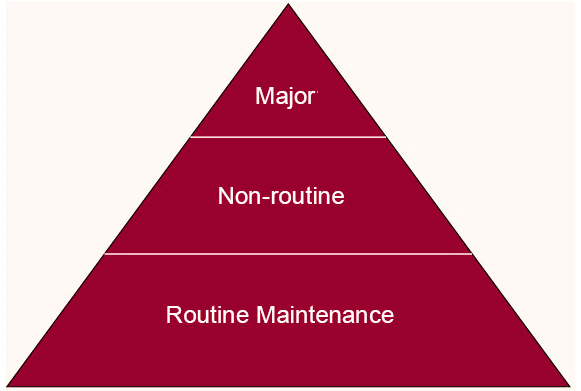 Τύποι και επίπεδα
Οι βασικές δραστηριότητες διορθωτικής και προληπτικής συντήρησης ταξινομούνται συχνά ανάλογα με τα επίπεδα πολυπλοκότητας, με κάθε επίπεδο να υποδεικνύει την ανάγκη για πιο εξειδικευμένες γνώσεις (και κατάρτιση) για την επιτυχή ολοκλήρωση των διαδικασιών, τη διάγνωση, την επισκευή, κλπ. Έτσι, μπορεί να γίνει ο προγραμματισμός του σωστού προσωπικού στη σωστή θέση, βελτιώνοντας τη συνολική παραγωγικότητα.
ΔΙΟΡΘΩΤΙΚΑ ΕΠΙΠΕΔΑ ΣΥΝΤΗΡΗΣΗΣ:
Επίπεδο I. Αντικατάσταση και επισκευή σπασμένων, φθαρμένων, παλαιών απλών και εύκολα προσιτών εξαρτημάτων.
Επίπεδα II, III, IV. Επισκευή και αντικατάσταση με μεθόδους /εργαλεία εύρεσης σφαλμάτων.
Επίπεδο V. Για ανακαίνιση και εκσυγχρονισμό του πολύπλοκου εξοπλισμού, κλπ.
ΠΡΟΛΗΠΤΙΚΑ ΕΠΙΠΕΔΑ ΣΥΝΤΗΡΗΣΗΣ:
Επίπεδο I. Βασικές εργασίες, όπως καθαρισμός ή λίπανση, που μπορούν να γίνουν εύκολα και με ασφάλεια.
Επίπεδα II, III, IV. Αντιπροσωπεύουν καθήκοντα προληπτικής συντήρησης με σύνθετες διαδικασίες που απαιτούν ειδικούς τεχνικούς πάνω στα θέματα αυτά. Παραδείγματα: παρεμβατικές εργασίες και πρακτικές που βασίζονται σε κινδύνους ή καταστάσεις.
Επίπεδο V. Περιλαμβάνει εξαιρετικά εξειδικευμένες διαδικασίες και εξοπλισμό, που είναι συνήθως διαθέσιμα μόνο μέσω κατασκευαστών εξοπλισμού και συστημάτων υποστήριξης τρίτων, και μπορεί να απαιτεί πλήρη αποσυναρμολόγηση ή αναβάθμιση συστημάτων, κλπ.
1. Βασικές έννοιες για τη συντήρηση
Έννοιες και όροι
ΣΥΝΤΗΡΗΣΗ ΚΑΙ ΣΕΡΒΙΣ. Είναι πρακτικά το ίδιο. Συντήρηση είναι οι ενέργειες που εκτελούνται για να διατηρηθεί κάποια λειτουργία του συστήματος, ενώ η σέρβις είναι η πράξη της συντήρησης σε κάτι.
ΣΥΝΤΗΡΗΣΗ ΚΑΙ ΕΠΙΣΚΕΥΗ. Σε ορισμένες περιπτώσεις, η συντήρηση χρησιμοποιείται για αναφορά σε εργασίες προληπτικής συντήρησης, ενώ η επισκευή για αναφορά σε εργασίες διορθωτικής συντήρησης. 
ΑΝΤΙΜΕΤΩΠΙΣΗ ΠΡΟΒΛΗΜΑΤΩΝ ΚΑΙ ΕΠΙΣΚΕΥΗ. Η αντιμετώπιση προβλημάτων αναφέρεται σε μια λογική και συστηματική αναζήτηση της πηγής ενός προβλήματος προς επίλυση. Όταν εφαρμόζεται για την επιδιόρθωση ενός σφάλματος στο σύστημα, η αντιμετώπιση προβλημάτων είναι η φάση «διάγνωσης» ή η συστηματική ταυτοποίηση του προβλήματος και των αιτιών του με βάση τα συμπτώματα και οι επακόλουθες διορθωτικές ενέργειες. Η επισκευή είναι η εφαρμογή της προδιαγεγραμμένης λύσης και η επιβεβαίωση ότι επαναφέρει το σύστημα στην κατάσταση λειτουργίας του.
ΕΠΙΣΚΕΥΗ, ΑΝΤΙΚΑΤΑΣΤΑΣΗ Ή ΑΝΑΚΑΙΝΙΣΗ. Κατά τη διάρκεια της συντήρησης, πρέπει συχνά να αποφασιστεί τι είναι (οικονομικά) καλύτερο: η επισκευή, η αντικατάσταση ή η αναβάθμιση.
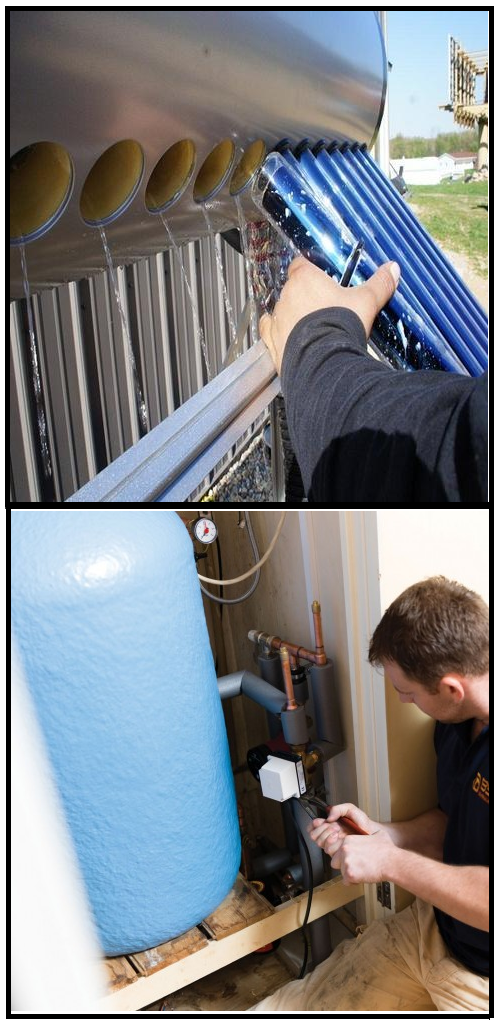 1. Βασικές έννοιες για τη συντήρηση
Γενική διαδικασία αντιμετώπισης προβλημάτων
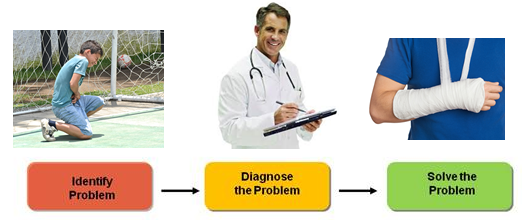 ΠΡΟΒΛΗΜΑΤΑ. Έχουν αρχικές καταστάσεις (ανεπιθύμητες), τελικές καταστάσεις (επιθυμητές) και ενδιάμεσες καταστάσεις που υπόκεινται σε κανόνες. Ένα πρόβλημα υπάρχει όταν δεν είναι γνωστό πώς θα φτάσουμε στην τελική κατάσταση ξεκινώντας από την αρχική κατάσταση. Μόλις επιλυθεί, το πρόβλημα δεν είναι πλέον ένα πραγματικό πρόβλημα, αλλά μια διαδικασία.
1. Βασικές έννοιες για τη συντήρηση
Γενική διαδικασία αντιμετώπισης προβλημάτων
ΕΠΙΛΥΣΗ ΠΡΟΒΛΗΜΑΤΩΝ. Τα προβλήματα επιλύονται όταν δημιουργηθούν εφικτές «πορείες" στις επιθυμητές καταστάσεις.
ΠΑΡΑΔΕΙΓΜΑ. Αρχική κατάσταση: σπασμένο χέρι, τελική κατάσταση: θεραπευμένο χέρι, λύση: χρησιμοποίηση γύψου.
Η ΑΝΤΙΜΕΤΩΠΙΣΗ ΠΡΟΒΛΗΜΑΤΩΝ Ή Η ΕΥΡΕΣΗ ΣΦΑΛΜΑΤΩΝ ΚΑΙ Η ΕΠΙΣΚΕΥΗ ΕΙΝΑΙ ΕΝΑ ΕΙΔΟΣ ΕΠΙΛΥΣΗΣ ΠΡΟΒΛΗΜΑΤΩΝ:
I. Αναγνώριση του προβλήματος. Αρχικά, βεβαιωθείτε ότι υπάρχει κάποιο πρόβλημα και τυποποιήστε το(εμπειρία).
II. Διάγνωση του προβλήματος. Μόλις προσδιοριστεί το πρόβλημα, χρειάζεται να συγκεντρωθούν πληροφορίες, να αναλυθούν οι πληροφορίες που συγκεντρώθηκαν και να προταθεί μια προτεινόμενη λύση (η "πορεία").  
III. Επίλυση του προβλήματος. Τέλος, εφαρμόστε την προτεινόμενη λύση και δοκιμάστε εάν λειτούργησε. Εάν λειτουργεί, το πρόβλημα λύθηκε. Εάν όχι, ξεκινήστε ξανά τη διαδικασία και προτείνετε μια διαφορετική λύση.
1. Βασικές έννοιες για τη συντήρηση
Γενική διαδικασία αντιμετώπισης προβλημάτων
ΓΕΝΙΚΑ ΚΑΙ ΕΙΔΙΚΑ ΠΡΟΒΛΗΜΑΤΑ ΤΟΥ ΤΟΜΕΑ. Πολλά προβλήματα επιλύονται με χρήση κοινής λογικής και γενικής γνώσης (Παράδειγμα: πώς να πάτε στην εργασία όταν έχετε ένα σκασμένο ελαστικό). Αυτό δεν συμβαίνει με άλλα προβλήματα, ειδικά στον εργασιακό τομέα, που απαιτούν πολλές ειδικές γνώσεις ή γνώσεις τομέα (Παράδειγμα: πώς να επισκευάσετε ένα επίπεδο ηλιακό συλλέκτη με διαρροή).
ΜΕΘΟΔΟΛΟΓΙΑ ΑΝΤΙΜΕΤΩΠΙΣΗΣ ΠΡΟΒΛΗΜΑΤΩΝ. Δομημένες προσεγγίσεις αυξάνουν τις πιθανότητες επίλυσης προβλημάτων (του τομέα) εγκαίρως. Βασίζονται στην εμπειρία:
Αρχικά, ορίζετε το πρόβλημα και αρχίζετε τη συλλογή πληροφοριών,
Στη συνέχεια, αναλύετε τα δεδομένα που συλλέγονται και εξαλείφετε τις πιθανές αιτίες.
Ύστερα, προτείνετε μια υπόθεση και στη συνέχεια τη δοκιμάζετε.
Αυτό είναι περισσότερο πιθανό να είναι μια επαναληπτική διαδικασία μέχρι να καθορίσετε τελικά μια λύση.
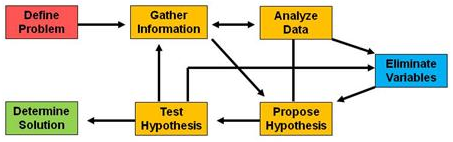 Η καταγραφή των ευρημάτων κατά μήκος της πορείας  είναι κομβικής σημασίας για την επιτυχή επίλυση.
1. Βασικές έννοιες για τη συντήρηση
Διαχείριση της διαδικασίας συντήρησης
Οποιαδήποτε βιομηχανία, εταιρεία παροχής υπηρεσιών ή μη κερδοσκοπικός οργανισμός λειτουργεί με βάση τους πόρους και την τεχνολογία, τα οποία αναμένεται να έχουν κάποιες ανάγκες συντήρησης. Μια τέτοια συντήρηση:
Οργανώνεται και παρέχεται με δικά της μέσα (τμήμα συντήρησης).
Ανατίθεται σε εξωτερικούς συνεργάτες ή σε άλλες εξειδικευμένες εταιρείες συντήρησης και επισκευής.
Παρέχονται από ιδιοκτήτες/προμηθευτές συμβεβλημένων τεχνολογιών/υπηρεσιών (παροχή ενέργειας, κλπ). 
Όπως σε κάθε πολύπλοκη εργασία, η συντήρηση πρέπει να εκτελεστεί και να διαχειριστεί.
Οι μηχανικοί, οι τεχνικοί και οι εργαζόμενοι εκτελούν τα (τεχνικά) καθήκοντα συντήρησης.
Οι διαχειριστές συντήρησης σχεδιάζουν, οργανώνουν, καθοδηγούν και ελέγχουν τις εργασίες συντήρησης σύμφωνα με την επιχειρηματική στρατηγική και τους στόχους.
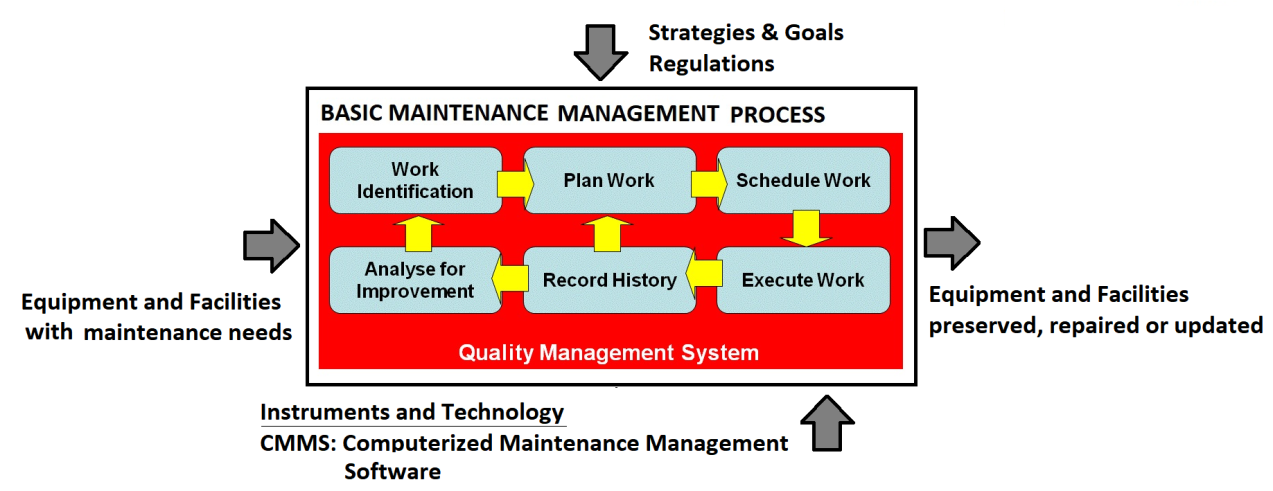 1. Βασικές έννοιες για τη συντήρηση
Διαχείριση της διαδικασίας συντήρησης
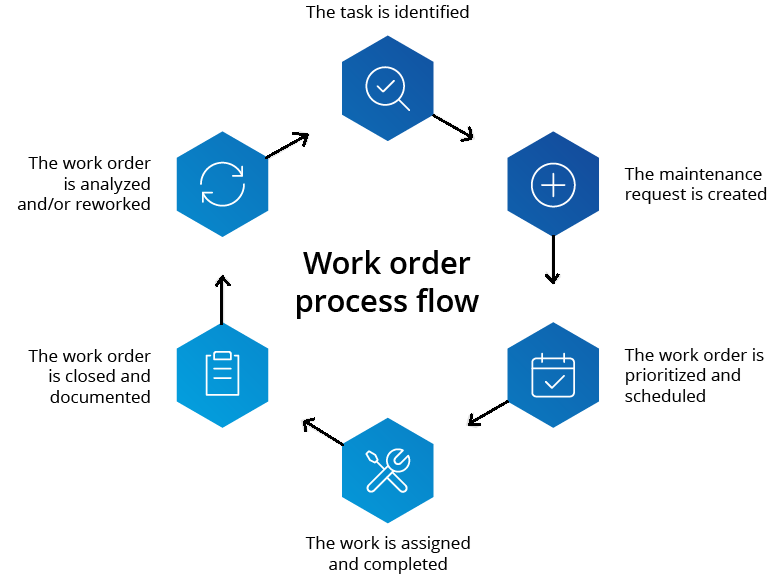 Βασικοί στόχοι της διαχείρισης της συντήρησης είναι ο έλεγχος των πόρων, του χρόνου και του κόστους για την εξασφάλιση της αποδοτικότητας και της επάρκειας των εργασιών συντήρησης και για την αποφυγή σπατάλης πόρων ή περιόδων διακοπής λόγω ελαττωματικού εξοπλισμού.
Ορισμένες εργασίες που περιέχονται είναι:
Ανάλυση εργασίας και συστημάτων.
Ορισμός & βελτίωση διαδικασιών και/ή υπηρεσιών συντήρησης.
Επιλογή κατάλληλων εργαλείων συντήρησης.
Επαρκής προγραμματισμός εργασίας.
Έλεγχος κόστους συντήρησης.
Εξασφάλιση συμμόρφωσης με τους κανονισμούς συντήρησης.
Εκπαίδευση προσωπικού συντήρησης.
Εργασία στη σχέση με τους πελάτες.
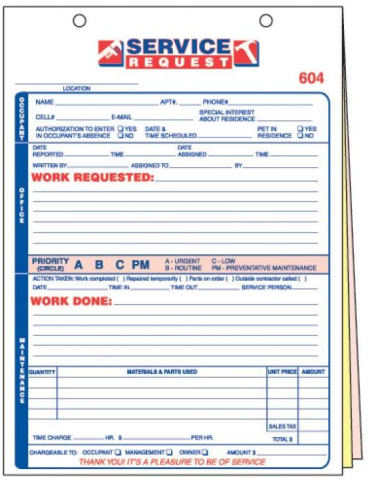 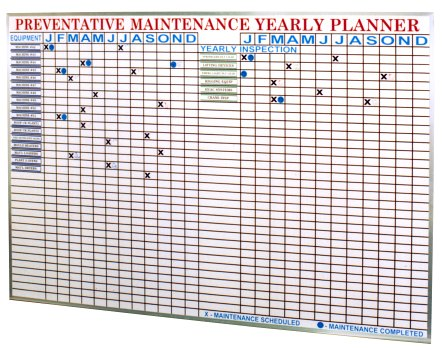 1. Βασικές έννοιες για τη συντήρηση
Αρμοδιότητες των τεχνικών συντήρησης
Όπως και με οποιονδήποτε άλλο επαγγελματία, οι γνώσεις του τεχνικού συντήρησης είναι μια μίξη από:
Ειδικές δεξιότητες για το συγκεκριμένο τομέα. Διακριτές γνώσεις και δεξιότητες ενός δεδομένου πεδίου συντήρησης.
Κοινές δεξιότητες. Μπορεί να περιλαμβάνουν οποιαδήποτε μεταβιβάσιμη δεξιότητα στα πεδία συντήρησης.
Γενικές (επαγγελματικές) δεξιότητες. Κοινωνικές και προσωπικές για ενσωμάτωση και προσαρμογή.
Οι γενικές ικανότητες συντήρησης περιλαμβάνουν:
Εκτέλεση συγκεκριμένων εμπορικών δεξιοτήτων:
Διεξαγωγή κλήσεων σέρβις.
Εκτέλεση σχεδίων συντήρησης.
Παρακολούθηση συστημάτων/ εγκαταστάσεων.
Διατήρηση εργαλείων και εξοπλισμού.
Επίδειξη ασφαλών πρακτικών εργασίας.
Διατήρηση συνεχιζόμενης εκπαίδευσης.
Εκτέλεση κοινών δεξιοτήτων:
Έκθεση δράσεων διαχείρισης.
Διαχείριση αποθεμάτων ανταλλακτικών.
Εκτέλεση εκτιμήσεων προϋπολογισμού.
Παροχή εξυπηρέτησης πελατών.
Ενσωμάτωση μέσα στην οργάνωση.
1. Βασικές έννοιες για τη συντήρηση
Προσεγγίζοντας τη συντήρηση των ηλιοθερμικών συστημάτων
Τα ηλιακά συστήματα θέρμανσης νερού και άλλες ηλιακές εφαρμογές θεωρούνται συχνά ως ανανεώσιμες λύσεις ή ως επιλογές ανακαίνισης θερμικών συστημάτων σε κτίρια, μοιραζόμενα έτσι ορισμένες προσεγγίσεις συντήρησης.
Ειδικότερα τα ηλιοθερμικά συστήματα δεν είναι συγκριτικά πολύ πολύπλοκα συστήματα, έχουν μεγάλη διάρκεια ζωής και είναι σχετικά απαλλαγμένα από διαδικασίες  μεγάλης συντήρησης. Παρόλα αυτά, η συντήρησή τους πρέπει να προγραμματιστεί και να γίνει από επαγγελματίες (οι ιδιοκτήτες / χρήστες μπορούν να κάνουν κάποια συντήρηση πρώτου επιπέδου).
Τα ηλιοθερμικά συστήματα μικρού και μεσαίου μεγέθους θα ωφεληθούν από προγράμματα πρόληψης (συνήθως εξωτερικά), συμπεριλαμβανομένων των διορθωτικών ενεργειών. Τα συστήματα μεγάλης κλίμακας (οικιακές και μη οικιακές εφαρμογές) πιθανόν να περιλαμβάνουν πιο περίπλοκες στρατηγικές συντήρησης.
Η ευθύνη συντήρησης ανήκει στους ιδιοκτήτες και πρέπει να υπάρχει συμμόρφωση με τους κανονισμούς. Οι υπηρεσίες συντήρησης υπόκεινται τελικά στους όρους της σύμβασης συντήρησης.
Αρκετά επαγγέλματα, ή διεπιστημονική γνώση, μπορεί να είναι απαραίτητα για την σωστή συντήρηση ενός ηλιοθερμικού συστήματος (υδραυλικά, ηλεκτρικά, κατασκευή, προγραμματισμός και έλεγχος, ζεστό νερό, ...).
1. Βασικές έννοιες για τη συντήρηση
Προσεγγίζοντας τη συντήρηση των ηλιοθερμικών συστημάτων
Η συντήρηση που απαιτείται για τα ηλιοθερμικά συστήματα εξαρτάται από το είδος του συστήματος, την ποιότητα του σχεδιασμού και της εγκατάστασης, την ποιότητα των εξαρτημάτων που χρησιμοποιούνται στην εγκατάσταση και από διάφορους ειδικούς παράγοντες, όπως η ποιότητα του νερού, η αξιοπιστία του δικτύου ηλεκτρικής ενέργειας και η αλληλεπίδραση του ιδιοκτήτη του σπιτιού με το σύστημα.
Υπό ευνοϊκές συνθήκες, τα συστήματα που σχεδιάζονται και εγκαθίστανται κατάλληλα μπορούν να λειτουργούν για 25-30 χρόνια με ελάχιστη προσοχή.
Οι επισκευές θα πρέπει να εκτελούνται σύμφωνα με το τυποποιημένο πρόγραμμα εξυπηρέτησης της εταιρείας εγκατάστασης, το οποίο έχει προγραμματιστεί βάσει των τυπικών προβλημάτων που προκύπτουν κατά τη συνήθη συντήρηση.
Οι εργασίες συντήρησης είναι παρόμοιες με τις εργασίες εγκατάστασης, οπότε οι κίνδυνοι και τα πρότυπα που ακολουθούνται είναι ουσιαστικά τα ίδια (χρήση σκάλας, εργασίες στέγης, κλπ).
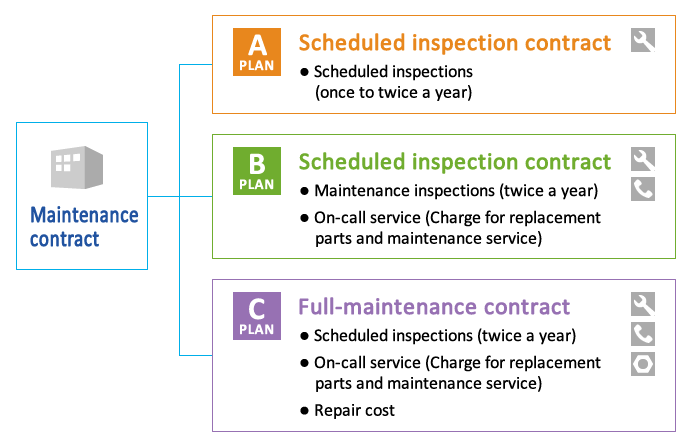 1. Βασικές έννοιες για τη συντήρηση
Προσεγγίζοντας τη συντήρηση των ηλιοθερμικών συστημάτων
ΑΠΕΙΚΟΝΙΣΗ ΕΝΟΣ ΒΑΣΙΚΟΥ ΣΧΕΔΙΑΓΡΑΜΜΑΤΟΣ ΣΥΝΤΗΡΗΣΗΣ ΜΙΚΡΩΝ ΣΥΣΤΗΜΑΤΩΝ.
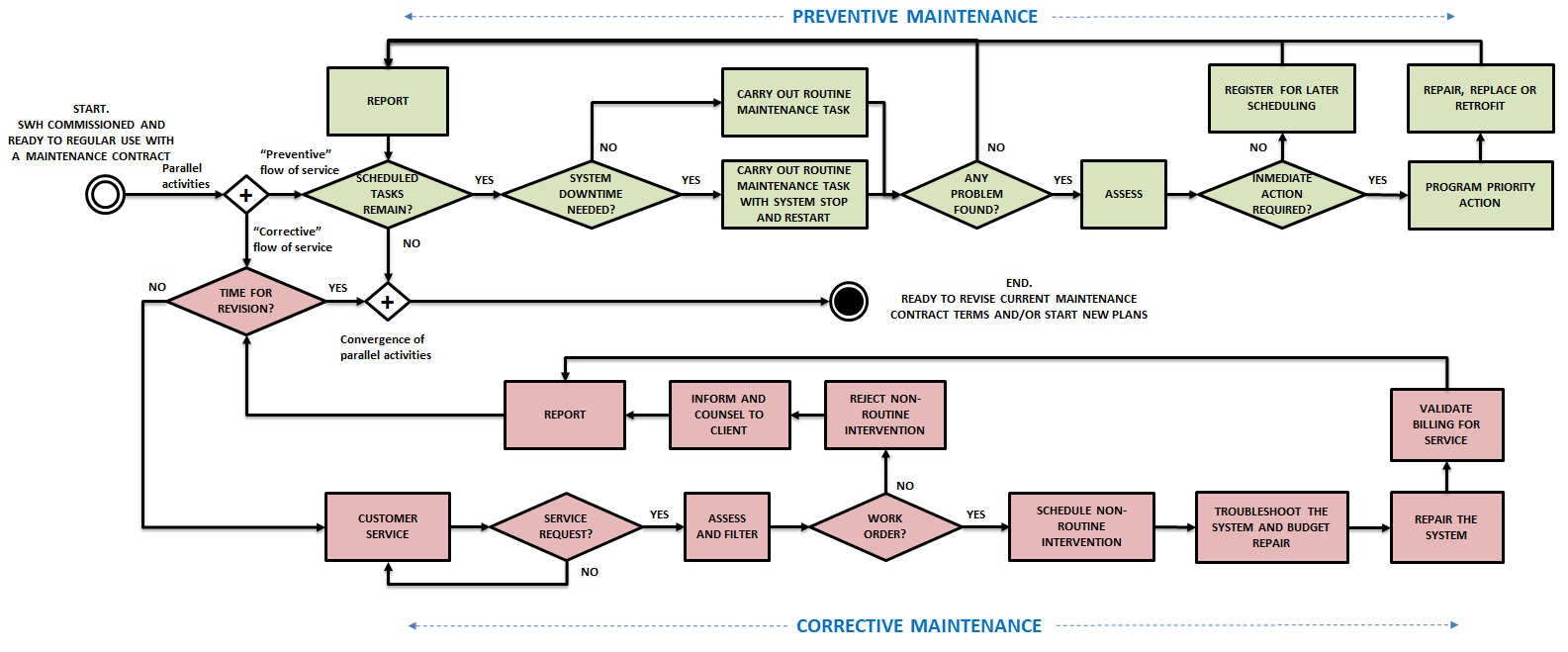 1. Βασικές έννοιες για τη συντήρηση
Προσεγγίζοντας τη συντήρηση των ηλιοθερμικών συστημάτων
ΑΠΕΙΚΟΝΙΣΗ ΤΗΣ ΠΡΟΛΗΠΤΙΚΗΣ ΣΥΝΤΗΡΗΣΗΣ Ή ΣΥΝΤΗΡΗΣΗΣ ΡΟΥΤΙΝΑΣ.
Τα ηλιοθερμικά συστήματα απαιτούν περιοδική συντήρηση για την αποτελεσματική λειτουργία τους.
Συνολικοί συστηματικοί έλεγχοι μπορούν να αποκαλύψουν σημάδια κακής απόδοσης ή φθαρμένα μέρη που χρειάζονται επισκευή ή αντικατάσταση προτού προκαλέσουν σοβαρά προβλήματα.
Ίσως ο ιδιοκτήτης να είναι σε θέση να χειριστεί μερικές από τις επιθεωρήσεις και τα καθήκοντα συντήρησης από μόνος του, αλλά συνήθως απαιτείται η βοήθεια ενός ειδικού τεχνικού.
Η πρόληψη της κλιμάκωσης του προβλήματος, της διάβρωσης, της δημιουργίας πάγου και της υπερθέρμανσης είναι γενικά ζητήματα για πολλά ηλιοθερμικά συστήματα.
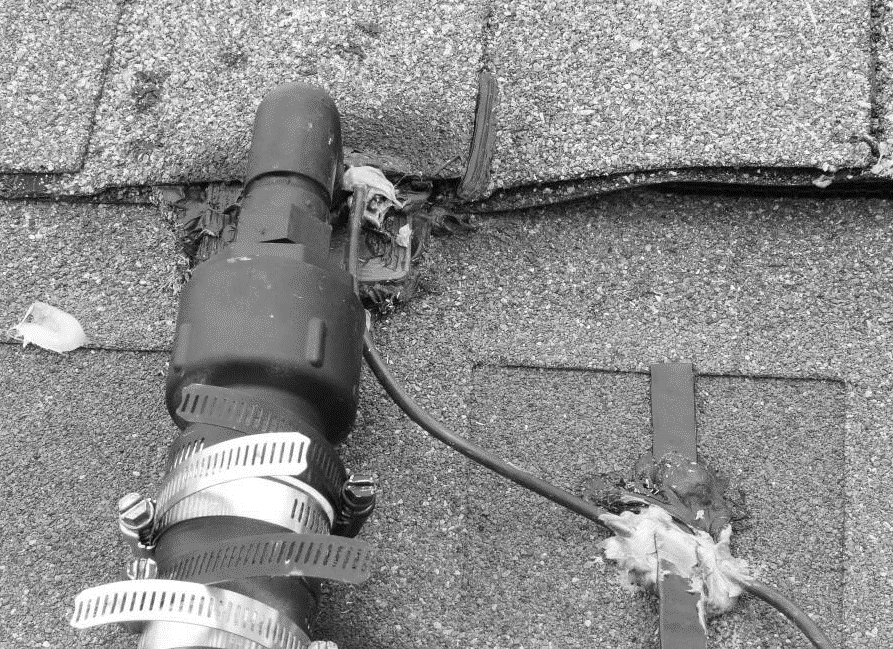 1. Βασικές έννοιες για τη συντήρηση
Προσεγγίζοντας τη συντήρηση των ηλιοθερμικών συστημάτων
ΑΠΕΙΚΟΝΙΣΗ ΤΗΣ ΠΡΟΛΗΠΤΙΚΗΣ ΣΥΝΤΗΡΗΣΗΣ Ή ΣΥΝΤΗΡΗΣΗΣ ΡΟΥΤΙΝΑΣ.
ΠΑΡΑΔΕΙΓΜΑ ΕΡΓΑΣΙΩΝ ΠΡΟΛΗΠΤΙΚΗΣ ΣΥΝΤΗΡΗΣΗΣ ΚΑΙ ΕΠΙΘΕΩΡΗΣΗΣ ΗΛΙΟΘΕΡΜΙΚΩΝ ΣΥΣΤΗΜΑΤΩΝ

Σκίαση συλλέκτη. Ελέγξτε οπτικά για σκίαση των συλλεκτών κατά τη διάρκεια της ημέρας (πριν το μεσημέρι, μεσημέρι και μετά το μεσημέρι) σε ετήσια βάση. 
Ρύπανση συλλέκτη. Οι σκονισμένοι ή λερωμένοι συλλέκτες θα έχουν χαμηλή απόδοση. Ο περιοδικός καθαρισμός μπορεί να είναι απαραίτητος κυρίως σε ξηρά, σκονισμένα κλίματα.
Τζάμια και σφράγιση συλλέκτη. Ψάξτε για ρωγμές στα τζάμια του συλλέκτη και ελέγξτε εάν η σφράγιση είναι σε καλή κατάσταση. Αντικαταστήστε τα πλαστικά τζάμια όταν είναι κιτρινισμένα.
Υδραυλικές εγκαταστάσεις, σύστημα αγωγών και συνδέσεις καλωδίων. Ψάξτε για διαρροές υγρών στις συνδέσεις σωλήνων. Ελέγξτε τις συνδέσεις αγωγών και τις σφραγίσεις. Οι αγωγοί πρέπει να σφραγιστούν με υλικό τύπου μαστίχας. Όλες οι συνδέσεις καλωδίων πρέπει να είναι σφιχτές.
Σωληνώσεις, αγωγοί και μόνωση καλωδίων. Αναζητήστε ζημιές ή υποβάθμιση της μόνωσης που καλύπτει τους σωλήνες, τους αγωγούς και την καλωδίωση.
Διεισδύσεις στέγης. Το φως και το στεγανοποιητικό υλικό γύρω από τις διόδους στέγης πρέπει να είναι σε καλή κατάσταση.
Σύστημα στήριξης. Ελέγξτε όλα τα παξιμάδια και τις βίδες που συνδέουν τους συλλέκτες σε οποιοδήποτε σύστημα στήριξης για στεγανότητα.
Βαλβίδα εκτόνωσης πίεσης. Βεβαιωθείτε ότι η βαλβίδα δεν έχει κολλήσει (ανοιχτή ή κλειστή).
Αντλίες. Βεβαιωθείτε ότι λειτουργούν οι αντλίες διανομής. Ελέγξτε εάν ακούγονται όταν ο ήλιος λάμπει στους συλλέκτες μετά τα μέσα του πρωινού. Αν δεν μπορείτε να ακούσετε τη λειτουργία αντλίας ή πτερωτής, τότε είτε ο ελεγκτής δεν λειτουργεί σωστά είτε η αντλία ή η πτερωτή.
Υγρά μεταφοράς θερμότητας. Τα αντιψυκτικά διαλύματα πρέπει να αντικαθίστανται περιοδικά και οι σωληνώσεις τους να ελέγχονται. Είναι κάτι που είναι προτιμότερο να γίνει από έναν εξειδικευμένο τεχνικό.
Συστήματα αποθήκευσης. Ελέγξτε τις δεξαμενές αποθήκευσης, κλπ, για ρωγμές, διαρροές, σκουριά και άλλα.
1. Βασικές έννοιες για τη συντήρηση
Προσεγγίζοντας τη συντήρηση των ηλιοθερμικών συστημάτων
ΑΠΕΙΚΟΝΙΣΗ ΤΗΣ ΠΡΟΛΗΠΤΙΚΗΣ ΣΥΝΤΗΡΗΣΗΣ Ή ΣΥΝΤΗΡΗΣΗΣ ΡΟΥΤΙΝΑΣ.
Πολλές εταιρείες προσφέρουν ελέγχους στο πλαίσιο ενός συμβατικού συμβολαίου παροχής υπηρεσιών ή ως προγραμματισμένη επίσκεψη σε συνήθη διαστήματα συντήρησης.
Ο σκοπός του ελέγχου θα εξαρτηθεί από το είδος του συστήματος, την ηλικία του, ή ίσως από θέματα που ανακαλύφθηκαν κατά τη διάρκεια επίσημης επιθεώρησης. Εκτός αυτού, οι επισκέψεις αυτές παρέχουν επίσης την ευκαιρία σε έναν εγκαταστάτη να συζητήσει πιθανές αναβαθμίσεις  που θα μπορούσαν να αυξήσουν την απόδοση του συστήματος, όπως π.χ. στο σύστημα έλεγχου και στις αντλίες,.
Συνήθως, ολόκληρο το ηλιοθερμικό σύστημα ελέγχεται πρώτα για οποιεσδήποτε οπτικές ενδείξεις υποβάθμισης (παράδειγμα: μόνωση εξωτερικού σωλήνα) και στη συνέχεια για σωστή λειτουργία. Αυτό μπορεί να απαιτεί χειροκίνητη παράκαμψη του ελεγκτή για να επαληθευτεί η σωστή λειτουργία του ελεγκτή και των αντλιών.
Στα τυποποιημένα στοιχεία επιθεώρησης περιλαμβάνονται επίσης μέτρα όπως ο προσδιορισμός της παροχής, η πίεση του συστήματος, το pH, τα επίπεδα υγρών και οι θερμοκρασίες λειτουργίας. Στην πραγματικότητα, αυτό λειτουργεί ως "συντήρηση βάσει κινδύνου".
1. Βασικές έννοιες για τη συντήρηση
Προσεγγίζοντας τη συντήρηση των ηλιοθερμικών συστημάτων
ΑΠΕΙΚΟΝΙΣΗ ΤΗΣ ΑΝΤΙΜΕΤΩΠΙΣΗΣ ΠΡΟΒΛΗΜΑΤΩΝ ΚΑΙ ΕΠΙΣΚΕΥΗΣ
Η εμπειρία δείχνει ότι τα ηλιοθερμικά συστήματα παρουσιάζουν κοινά προβλήματα τα οποία μπορεί να ομαδοποιηθούν σε κατηγορίες όπως:
ΕΛΕΓΧΟΣ ΚΑΙ ΑΙΣΘΗΤΗΡΕΣ.
ΑΝΤΛΙΕΣ ΚΑΙ ΠΑΡΟΧΕΣ.
ΘΕΡΜΟΣΙΦΩΝΙΚΕΣ ΒΑΛΒΙΔΕΣ ΚΑΙ ΒΑΛΒΙΔΕΣ ΕΛΕΓΧΟΥ.
ΖΗΜΙΑ ΑΠΟ ΠΑΓΟ (ΣΕ ΚΡΥΑ ΚΛΙΜΑΤΑ).
ΣΚΙΑΣΗ ΣΥΛΛΕΚΤΗ.
ΔΙΑΣΤΑΣΙΟΛΟΓΗΣΗ ΣΥΣΤΗΜΑΤΟΣ ΚΑΙ ΤΡΟΠΟΣ ΖΩΗΣ ΚΑΤΑΝΑΛΩΤΩΝ.
Άλλα.
ΠΑΡΑΔΕΙΓΜΑ ΣΥΜΠΤΩΜΑΤΩΝ, ΟΠΩΣ ΜΠΟΡΕΙ ΝΑ ΠΕΡΙΓΡΑΦΟΥΝ ΑΠΟ ΙΔΙΟΚΤΗΤΕΣ ΚΑΙ ΧΡΗΣΤΕΣ ΗΛΙΟΘΕΡΜΙΚΩΝ ΣΥΣΤΗΜΑΤΩΝ

«Δεν έχω επαρκές ζεστό νερό" ....
Δεν υπάρχει καθόλου ζεστό νερό.
Η αντλία λειτουργεί τη νύχτα.
Διαρροές συλλεκτών.
Θορυβώδης αντλία ή σωληνώσεις.
Το νερό είναι πολύ ζεστό.
"Έχω παρατηρήσει μια υψηλή χρήση ηλεκτρικής ενέργειας" ...
Το σύστημα δεν κάνει αποστράγγιση.
1. Βασικές έννοιες για τη συντήρηση
Προσεγγίζοντας τη συντήρηση των ηλιοθερμικών συστημάτων
ΑΠΕΙΚΟΝΙΣΗ ΤΗΣ ΑΝΤΙΜΕΤΩΠΙΣΗΣ ΠΡΟΒΛΗΜΑΤΩΝ ΚΑΙ ΕΠΙΣΚΕΥΗΣ
Τα συμπτώματα επιτρέπουν τον εντοπισμό των προβλημάτων. Μερικά είναι προφανή στον έμπειρο τεχνικό, πράγμα που σημαίνει ότι αναφέρονται αδιαμφισβήτητα σε συγκεκριμένα προβλήματα. Αντίθετα, άλλα συμπτώματα μπορεί να είναι ενδεικτικά για περισσότερα από ένα προβλήματα, απαιτώντας την διερεύνηση πολλών εξαρτημάτων και υποθέσεων.
Οι επισκευαστές πολύ συχνά ξεκινούν την αντιμετώπιση προβλημάτων με βάση την περιγραφή των συμπτωμάτων από τους ιδιοκτήτες και χρησιμοποιούν αυτές τις πληροφορίες, τη λίστα ελέγχου αντιμετώπισης προβλημάτων και άλλα εργαλεία, μαζί με την εμπειρία, για να εντοπίσουν και να επιλύσουν όσο το δυνατόν γρηγορότερα (οικονομία των παρεμβάσεων).
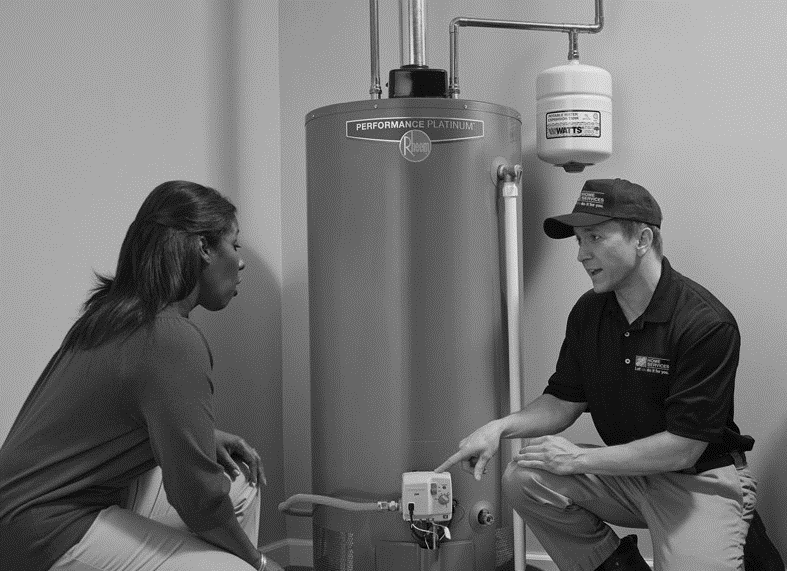 1. Βασικές έννοιες για τη συντήρηση
Προσεγγίζοντας τη συντήρηση των ηλιοθερμικών συστημάτων
ΑΠΕΙΚΟΝΙΣΗ ΤΗΣ ΑΝΤΙΜΕΤΩΠΙΣΗΣ ΠΡΟΒΛΗΜΑΤΩΝ ΚΑΙ ΕΠΙΣΚΕΥΗΣ.
Αντιμετώπιση προβλημάτων που σχετίζονται με τον "ΕΛΕΓΧΟ ΚΑΙ ΑΙΣΘΗΤΗΡΕΣ".
Χαρακτηριστικά ή ενδεικτικά συμπτώματα πιθανών προβλημάτων :
. Η αντλία λειτουργεί συνεχώς.
. Η αντλία δεν λειτουργεί καθόλου.
(Γενική Υπόθεση 1) Πιθανότερη αιτία (ες). Η ηλεκτρική καλωδίωση, ο αισθητήρας ή ο ίδιος ο ελεγκτής έχουν υποστεί ζημιά.
(Υπόθεση 2) Άλλες λιγότερο πιθανές αιτίες. Το πρόβλημα θα μπορούσε να είναι και στην ίδια την αντλία ή στις σωληνώσεις.
Τρόπος αντιμετώπισης προβλημάτων. Εξετάστε πρώτα τα εξαρτήματα που σχετίζονται με την υπόθεση 1 (καλώδια, αισθητήρας, ελεγκτής), γνωρίζοντας ότι δεν είναι ασυνήθιστο να βρεθούν κατεστραμμένα ηλεκτρικά μέρη λόγω αστραπών, βραχυκυκλωμάτων από το νερό, διακύμανση τάσης γραμμής, τριβών ή σκουριάς στις συνδέσεις. Αν όλα φαίνονται να είναι σε καλή κατάσταση, δοκιμάστε με την υπόθεση 2. Λάβετε πληροφορίες από τον ιδιοκτήτη και την εγκατάσταση.
1. Βασικές έννοιες για τη συντήρηση
Προσεγγίζοντας τη συντήρηση των ηλιοθερμικών συστημάτων
ΑΠΕΙΚΟΝΙΣΗ ΤΗΣ ΑΝΤΙΜΕΤΩΠΙΣΗΣ ΠΡΟΒΛΗΜΑΤΩΝ ΚΑΙ ΕΠΙΣΚΕΥΗΣ.
Προσδιορισμός και αξιολόγηση προβλημάτων. Για τη διάγνωση και την επιδιόρθωση των προβλημάτων του συστήματος, είναι απαραίτητο όχι μόνο να κατανοηθεί ο τύπος του συστήματος, οι συνιστώσες και ο τρόπος λειτουργίας του, αλλά και να καθοριστεί ποιες ερωτήσεις πρέπει να ζητηθούν για να προσδιοριστεί το πρόβλημα και να γίνει γνωστό πότε και γιατί συνέβη. Αυτές είναι πηγές πολύτιμων αρχικών πληροφοριών: 
Αρχική κλήση υπηρεσίας. Προσδιορισμός καλούντα, είδους αιτούμενης υπηρεσίας, τύπου συστήματος, συμπτωμάτων, γνωστοποίηση βασικών πολιτικών υπηρεσίας.
Αρχεία συστήματος. Εγχειρίδια, κατασκευαστές, πιστοποιημένα υλικά, εγκαταστάτες, …
Κάλυψη εγγύησης. Πλήρεις ή περιορισμένες εγγυήσεις (εγκατάσταση, εξαρτήματα, ζημιά από πάγο...). Κάλυψη, κατάσταση και ειδικά θέματα (διακοπτόμενα στοιχεία, …).
Ιστορικό υπηρεσιών. Γνώση για προγενέστερες υπηρεσίες και επισκευές στο σύστημα.
Ευθύνη εργολάβου. Ευθύνη επιχειρήσεων παροχής συντήρησης για τις συνέπειες που απορρέουν από τις πράξεις τους, π.χ., όταν διδάσκουν στους πελάτες την αυτοεπισκευή.
Συνολικός έλεγχος. Έλεγχος ολόκληρου του συστήματος, καθώς μπορεί να υπάρχουν περισσότερα από ένα προβλήματα.
Ανάλυση του τρόπου ζωής. Κατανόηση των συνηθειών και χρήσεων του ιδιοκτήτη ως πιθανές αιτίες προβλημάτων.
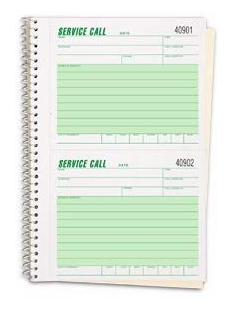 1. Βασικές έννοιες για τη συντήρηση
Προσεγγίζοντας τη συντήρηση των ηλιοθερμικών συστημάτων
ΣΥΣΤΑΣΕΙΣ ΣΥΝΤΗΡΗΣΗΣ ΤΟΥ ΚΑΤΑΣΚΕΥΑΣΤΗ. Δεδομένου ότι η εγκατάσταση και η συντήρηση του συστήματος μπορεί να γίνει από εξειδικευμένες υπηρεσίες εκτός από τους ίδιους τους κατασκευαστές, όταν συντηρείται ένα ηλιοθερμικό σύστημα, βασική αναφορά είναι η τεκμηρίωση του κατασκευαστή.
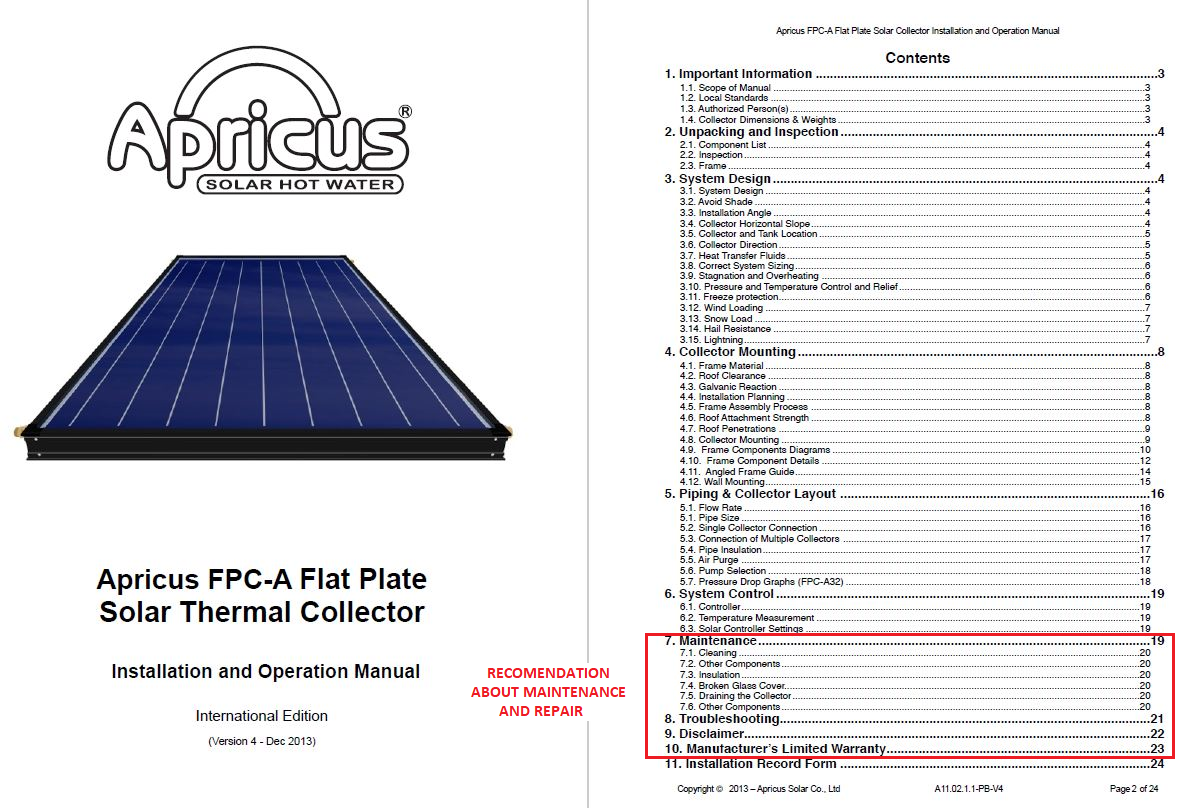 ΠΑΡΑΔΕΙΓΜΑ
Οι κατασκευαστές ενημερώνουν τους χρήστες και τους επαγγελματίες που εργάζονται με τα προϊόντα ή τα πλήρη συστήματά τους σχετικά με τις λειτουργίες και το εύρος σωστής λειτουργίας, τις ονομαστικές τιμές και τα όρια τους, καθώς και τις πρακτικές συντήρησης και επισκευής για τη διασφάλιση της μεγάλης διάρκειας ζωής σε μέγιστες επιδόσεις και ελάχιστες διακοπές λειτουργίας.
1. Βασικές έννοιες για τη συντήρηση
Προσεγγίζοντας τη συντήρηση των ηλιοθερμικών συστημάτων
ΠΑΡΑΔΕΙΓΜΑ
ΣΥΣΤΑΣΕΙΣ ΣΥΝΤΗΡΗΣΗΣ ΤΟΥ ΚΑΤΑΣΚΕΥΑΣΤΗ. 
Οι κατασκευαστές εγγυώνται τα εξαρτήματά τους ή, ανάλογα με την περίπτωση, τα πλήρη συστήματά τους. Η εύρεση της τρέχουσας κάλυψης της εγγύησης του συστήματος είναι βασική όταν υπάρχει επαφή με τον πελάτη.
Τα ηλιοθερμικά συστήματα μπορεί να έχουν δύο εγγυήσεις: η μία να καλύπτει τις πρακτικές εγκατάστασης και η άλλη τα εξαρτήματα ή τα συστήματα. Αυτό σημαίνει ότι οι κατασκευαστές συχνά δεν εγγυώνται βλάβες λόγω κακών πρακτικών εγκατάστασης από εγκαταστάτες.
Επιπλέον, ορισμένοι κατασκευαστές ενδέχεται να απαιτούν τη συντήρηση των συστημάτων τους μόνο από εξουσιοδοτημένες υπηρεσίες (ίσως και  αποκλειστικά).
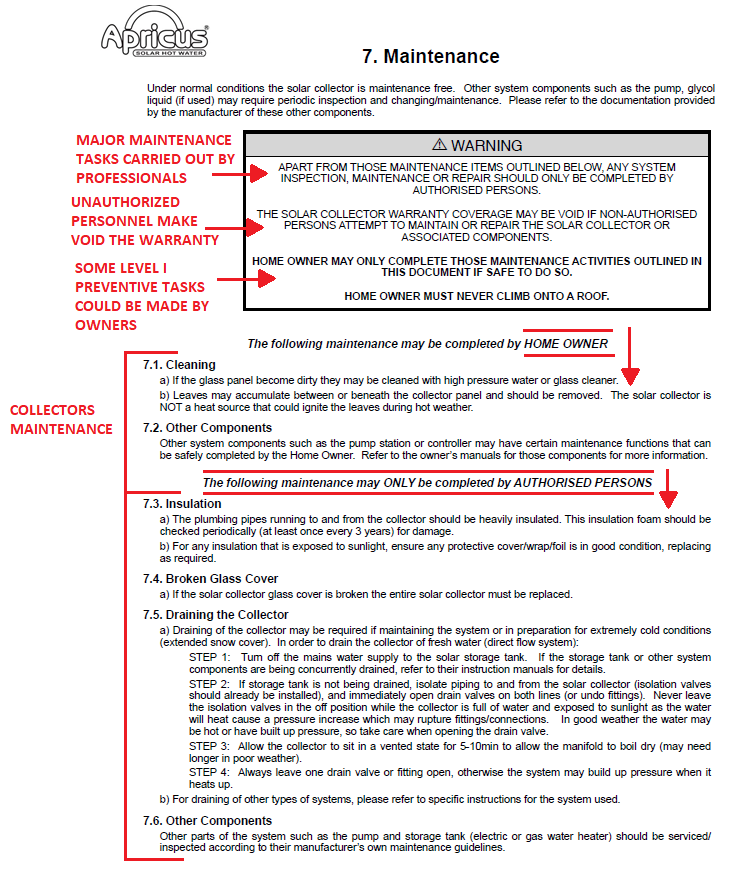 1. Βασικές έννοιες για τη συντήρηση
Προσεγγίζοντας τη συντήρηση των ηλιοθερμικών συστημάτων
ΣΥΣΤΑΣΕΙΣ ΣΥΝΤΗΡΗΣΗΣ ΤΟΥ ΚΑΤΑΣΚΕΥΑΣΤΗ.
ΠΑΡΑΔΕΙΓΜΑ
Όσον αφορά την εύρεση σφαλμάτων, ισχύει το ίδιο.
Οι κατασκευαστές παρέχουν οδηγούς αντιμετώπισης προβλημάτων που μπορούν να βοηθήσουν τους επαγγελματίες και τους χρήστες να επιλύσουν τα σφάλματα του συστήματος με βάση συμπτώματα συσχετισμένα με τις συχνότερες δυσλειτουργίες.
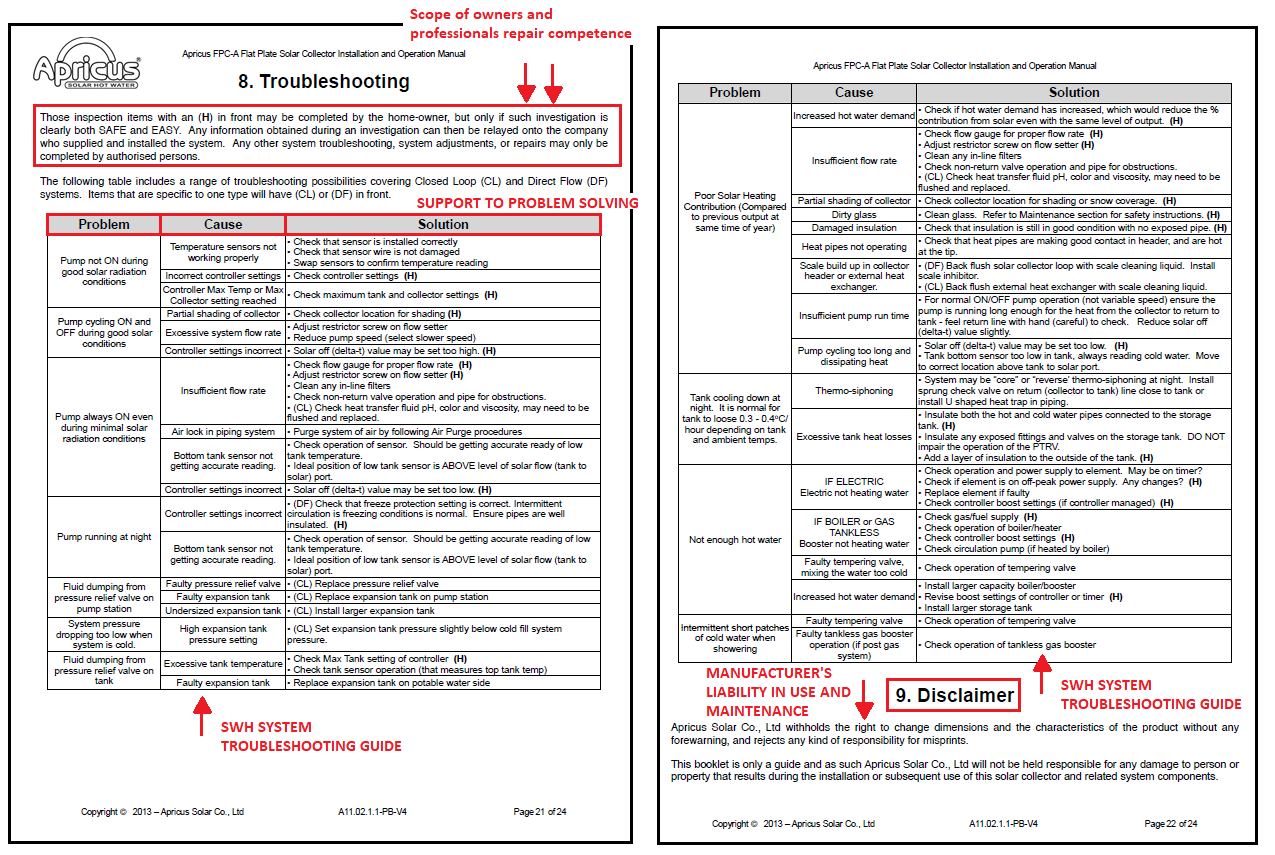 1. Βασικές έννοιες για τη συντήρηση
Προσεγγίζοντας τη συντήρηση των ηλιοθερμικών συστημάτων
ΣΥΣΤΑΣΕΙΣ ΣΥΝΤΗΡΗΣΗΣ ΤΟΥ ΚΑΤΑΣΚΕΥΑΣΤΗ.
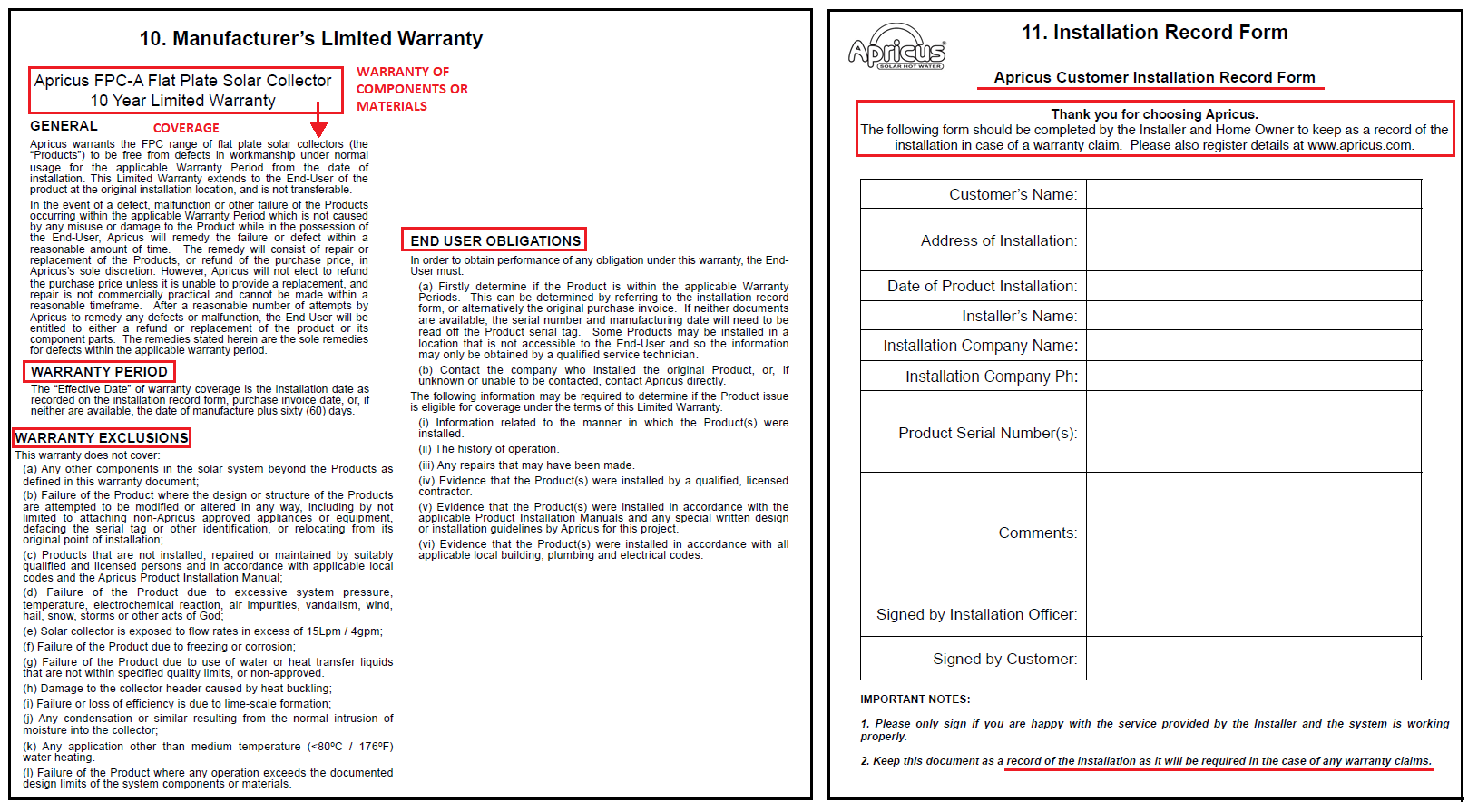 ΠΑΡΑΔΕΙΓΜΑ
2. Πρακτικές συντήρησης ηλιοθερμικών συστημάτων
Παθητικά συστήματα. Ολοκληρωμένα ηλιακά συλλέκτη-αποθήκης και θερμοσιφωνικά
Η δεξαμενή αποθήκευσης μπορεί να έχει μικρότερη διάρκεια ζωής από τους συλλέκτες σε απλούστερα παθητικά ηλιοθερμικά συστήματα.
Η τοπική ποιότητα του νερού είναι ίσως ο σημαντικότερος παράγοντας που επηρεάζει τη διάρκεια ζωής των ευρέως διαδεδομένων χαλύβδινων δεξαμενών με επισμάλτωση (ενσωμάτωση γυαλιού). Τα ανόδια προστατεύουν από τη γαλβανική διάβρωση και μπορούν να δικαιολογήσουν από μόνα τους τις εγγυήσεις των δεξαμενών.
Σχεδόν όλες οι επισμάλτωμένες δεξαμενές αποθήκευσης έχουν ράβδους ανοδίων που πρέπει να αντικαθίστανται περιοδικά (ανά 5 χρόνια, ή και λιγότερο). Οι δεξαμενές ανοξείδωτου χάλυβα δεν χρειάζονται ράβδους ανοδίων.
Οι συλλέκτες έχουν μεγάλη διάρκεια ζωής αν δεν γίνεται κατάχρηση. Μπορεί να απαιτούν καθαρισμό, μόνωση και επισκευές γυαλιού/περιβλήματος.
Η ζημιά από το πάγο είναι σπάνια, αλλά μπορεί να συμβεί σε σκληρά κλίματα.
Απαιτείται μερικές φορές η αποστράγγιση και το πλύσιμο της δεξαμενής αποθήκευσης. Ο αέρας πρέπει να εισαχθεί στην κορυφή οποιασδήποτε δεξαμενής για να αποστραγγιστεί.
Η οπτική επιθεώρηση και η δοκιμή των βαλβίδων πρέπει να γίνεται ετησίως. Οι βαλβίδες που ενεργοποιούνται χειροκίνητα μπορεί να δημιουργήσουν μη διακοπτόμενες μικρές διαρροές με σχετική ευκολία.
2. Πρακτικές συντήρησης ηλιοθερμικών συστημάτων
Ενεργητικά. Άμεσα συστήματα βεβιασμένης κυκλοφορίας
Τα συστήματα αυτά είναι απλά, περιλαμβάνουν τους ίδιους ελέγχους συντήρησης με τα ολοκληρωμένα, προσθέτοντας τις οπτικές επιθεωρήσεις και τις δοκιμές αντλίας και ελέγχου.
Οι θορυβώδεις αντλίες είναι τυπική περίπτωση -  μπορεί να αποτελούν ένδειξη για επικείμενη αστοχία. Για παράδειγμα, τα φθαρμένα ρουλεμάν κάνουν έναν χαρακτηριστικό ήχο που αναγνωρίζουν οι έμπειροι τεχνίτες όταν ελέγχουν για προβλήματα.
Εξαιρετικά ζεστά περιβλήματα αντλιών προκαλούν επίσης ανησυχία. Το περίβλημα της αντλίας που βρίσκεται κοντά ή λίγο πάνω από τη θερμοκρασία του κυκλοφορούντος νερού είναι μια φυσιολογική κατάσταση. Οι υπερβολικές θερμοκρασίες του περιβλήματος  της αντλίας μπορεί να υποδεικνύουν προβλήματα τριβής.
2. Πρακτικές συντήρησης ηλιοθερμικών συστημάτων
Ενεργητικά. Άμεσα συστήματα βεβιασμένης κυκλοφορίας
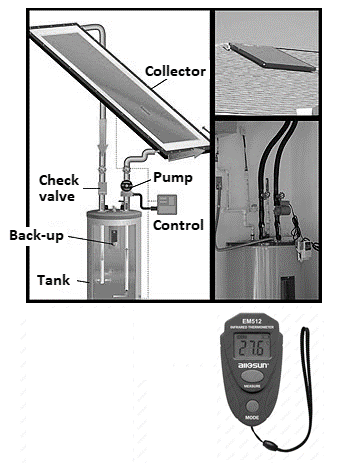 Ένα θερμόμετρο υπέρυθρης ακτινοβολίας χρησιμοποιείται για να ελέγχει γρήγορα οποιοδήποτε σύστημα σε εσωτερικούς χώρους, αν ο ήλιος λάμπει. Έχοντας επαληθεύσει ότι η αντλία λειτουργεί, το θερμόμετρο μπορεί να χρησιμοποιηθεί για τον έλεγχο της θερμοκρασίας των σωλήνων προσαγωγής και επιστροφής στους συλλέκτες. Ο σωλήνας επιστροφής από τους συλλέκτες πρέπει να είναι θερμότερος από 5°C έως 15°C σε σχέση με την ψυχρή προσαγωγή από την αντλία σε κανονικές συνθήκες. Εάν δεν υπάρχει διαφορά στη θερμοκρασία, υπάρχει πρόβλημα ροής.
2. Πρακτικές συντήρησης ηλιοθερμικών συστημάτων
Έμμεσα ενεργητικά. Έμμεσα συστήματα απορροής βεβιασμένης κυκλοφορίας
Εκτός από τα εξαρτήματα σε άμεσα συστήματα βεβιασμένης κυκλοφορίας, τα συστήματα αποστράγγισης έχουν τη δεξαμενή αποστράγγισης και έναν εναλλάκτη θερμότητας, ο οποίος πρέπει να επιθεωρείται τουλάχιστον ετησίως.
Η επαρκής στάθμη νερού είναι κρίσιμη στα συστήματα αποστράγγισης. Η προσθήκη νερού σε δεξαμενή αποστράγγισης με εναλλάκτη θερμότητας θα πρέπει να αποτελεί ετήσια εργασία συντήρησης σε μικρότερες δεξαμενές. Η χαμηλή στάθμη νερού στη δεξαμενή μπορεί να έχει ως αποτέλεσμα την απώλεια απόδοσης από τη σερπαντίνα του εναλλάκτη, καθώς δεν θα είναι πλήρως βυθισμένη στο ρευστό.
Αν η δεξαμενή αδειάσει τελείως, η αντλία υψηλού μανομετρικού θα αστοχήσει από την υπερβολική ζέστη, αφού οι αντλίες αυτές λιπαίνονται από το υγρό που αντλείται. Ο έλεγχος του επιπέδου του υγρού είναι συνήθως απλός με τη χρήση ενσωματωμένου μετρητή οράσεως ή διαφανών μετρητών ροής.
Το κύκλωμα σωληνώσεων συλλέκτη μπορεί να καμφθεί με την πάροδο του χρόνου και πρέπει να επιθεωρείται προσεκτικά για οποιεσδήποτε θέσεις που θα μπορούσαν να παγιδεύσουν το νερό και να το οδηγήσουν στο να παγώσει.
Ο έλεγχος του κυκλώματος σωληνώσεων συλλέκτη για τη διαφορά θερμοκρασίας προσαγωγής και επιστροφής μπορεί να παρέχει γρήγορα σε έναν τεχνικό χρήσιμες πληροφορίες σχετικά με πιθανά προβλήματα. Για παράδειγμα, εάν και οι δύο σωλήνες είναι κρύοι  και/ή δεν υπάρχει διαφορά στη θερμοκρασία, πιθανόν δεν υπάρχει ροή.
2. Πρακτικές συντήρησης ηλιοθερμικών συστημάτων
Έμμεσα ενεργητικά. Έμμεσα συστήματα βεβιασμένης κυκλοφορίας με αντιπαγωτική προστασία
Η συντήρηση του αντιπαγωτικού συστήματος περιλαμβάνει την επιθεώρηση των συλλεκτών, των δεξαμενών αποθήκευσης, των αντλιών, των εναλλακτών θερμότητας, των βαλβίδων και των συσκευών ελέγχου, όπως και σε άλλα έμμεσα συστήματα, καθώς και την κατάσταση του αντιπαγωτικού υγρού. Τα αντιπαγωτικά υγρά μπορούν να διαρκέσουν ακόμη και δεκαετίες, αν διατηρούνται σε σωστές θερμοκρασίες λειτουργίας.
Μια καλή πρακτική είναι να δοκιμάζεται το υγρό αυτό κάθε λίγα χρόνια για να διασφαλιστεί ότι οι αντιπαγωτικές του ιδιότητες και η οξύτητά του βρίσκονται εντός των παραμέτρων σχεδιασμού. Η ουδέτερη τιμή στην κλίμακα pH είναι ίση με επτά και οτιδήποτε κάτω από αυτήν είναι όξινο, που μπορεί να είναι επιβλαβές για τις χάλκινες σωληνώσεις. Τα πρώτα δείγματα ενός διαβρωμένου σωλήνα είναι σημάδια διάβρωσης και στη συνέχεια διαρροές.
Θερμοκρασίες πάνω από περίπου 140°C μετατρέπουν σε οξέα τα πλέον διαδεδομένα υγρά προπυλενογλυκόλης.
Οι τεχνικοί συντήρησης χρησιμοποιούν εξοπλισμό δοκιμής γλυκόλης που αποτελείται βασικά από πεχαμετρικό χαρτί και ελεγκτή υδρόμετρου (δοκιμαστής αντοχής στο πάγωμα γλυκόλης) ή τα πιο ακριβή όργανα διαθλασίμετρο και μετρητή pH.
2. Πρακτικές συντήρησης ηλιοθερμικών συστημάτων
Έμμεσα ενεργητικά συστήματα.
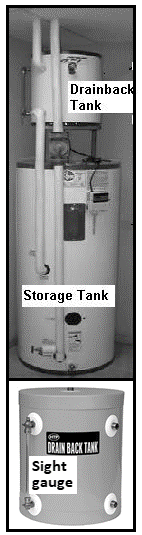 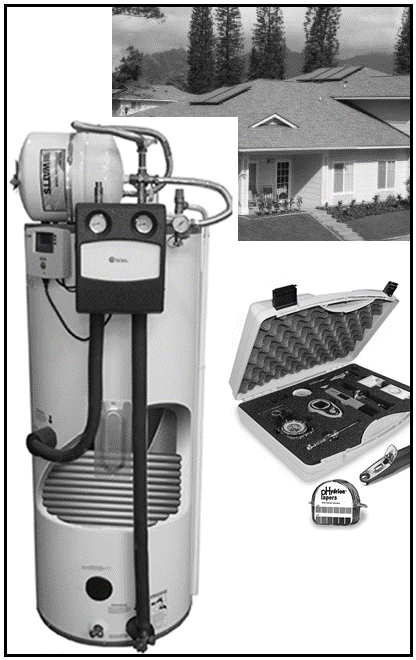 Έμμεσο σύστημα βεβιασμένης κυκλοφορίας με αντιπαγωτική προστασία
Έμμεσο σύστημα απορροής βεβιασμένης κυκλοφορίας
3. Πρακτικές αντιμετώπισης προβλημάτων και επιδιόρθωσης ηλιοθερμικών συστημάτων
Προβλήματα με τις αντλίες και την παροχή.
Συμπτώματα: μια αντλία που δεν λειτουργεί.
Εάν τα συστήματα ελέγχου του ηλιοθερμικού συστήματος λειτουργούν σωστά, η αιτία ίσως είναι μια κολλημένη πτερωτή, ένας καμένος κινητήρας ή ένας σπασμένος άξονας. Αυτοί οι τύποι προβλημάτων αναμένονται κατά τη διάρκεια ζωής της αντλίας, η οποία είναι ένα εξάρτημα που υπόκειται σε σημαντική φόρτιση (διακυμάνσεις της θερμοκρασίας και κύκλος λειτουργίας).
Συμπτώματα: μια αντλία που δεν λειτουργεί.
Ακόμα και εάν μια ηλιακή αντλία λειτουργεί και ελέγχεται σωστά, μπορεί να υπάρχουν προβλήματα με την πραγματική παροχή στο κύκλωμα του συλλέκτη.
Εάν η αντλία έχει διαστασιολογηθεί ώστε μόλις να υπερνικηθεί η μανομετρική πίεση του κυκλώματος, μια απροσδόκητη προστιθέμενη αντίσταση μπορεί να σταματήσει όλη τη ροή μέσω του συλλέκτη (π.χ., αέρας στο ρευστό).
Σε ένα έμμεσο σύστημα, η απώλεια της πίεσης του ρευστού του συλλέκτη μπορεί επίσης να εμποδίσει τη ροή στον κύκλωμα του συλλέκτη. Η αντλία γενικά δεν διαστασιολογείται για να υπερνικήσει τη στατική πίεση λόγω της διαφοράς ύψους μεταξύ του άνω και του κάτω μέρους του κυκλώματος συλλέκτη. διαστασιολογείται ώστε να διατηρεί την επιθυμητή ροή έναντι της δυναμικής πίεσης (αντίσταση στη ροή στους σωλήνες, στα εξαρτήματα και στις βαλβίδες).
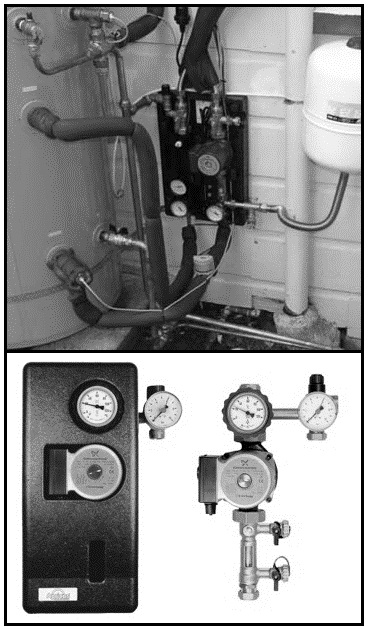 3. Πρακτικές αντιμετώπισης προβλημάτων και επιδιόρθωσης ηλιοθερμικών συστημάτων
Προβλήματα με θερμοσιφωνικές βαλβίδες και βαλβίδες ελέγχου.
Συμπτώματα: (αντίστροφη) θερμοσιφωνική λειτουργία, διακοπτόμενη ενεργοποίηση της αντλίας.
Καθώς το ρευστό γίνεται πιο δροσερό το βράδυ (ή σε ψυχρότερες καιρικές συνθήκες), γίνεται πυκνότερο και βαρύτερο ρέοντας προς τα κάτω στη δεξαμενή αποθήκευσης. Με τη σειρά του, αναγκάζει το λιγότερο πυκνό θερμαινόμενο υγρό να ρέει προς τα πάνω στον συλλέκτη, όπου και αυτό το θερμαινόμενο υγρό ψύχεται. Αυτό το φαινόμενο, που προκαλείται από μια αναποτελεσματική βαλβίδα ελέγχου, μπορεί να προκαλέσει υπερβολική απώλεια θερμότητας.
Επιπλέον, αυτό το φαινόμενο συχνά “ξεγελάει” τον αισθητήρα και τον ελεγκτή του συλλέκτη, κάνοντάς τους να θεωρούν ότι ο συλλέκτης είναι ζεστός και έτσι ενεργοποιεί την αντλία κατά διαστήματα στις (ψυχρότερες) νύχτες.
Οι βαλβίδες ελέγχου είναι αξιόπιστες συσκευές. Δυστυχώς, το μέγεθος τους και η καθίζηση που δημιουργείται με την πάροδο του χρόνου, μπορεί να εμποδίσουν τη βαλβίδα αυτή να κλείσει πλήρως. Οι ελαττωματικές βαλβίδες πρέπει να καθαρίζονται από κάθε καθίζηση και διάβρωση ή να αντικαθίστανται.
3. Πρακτικές αντιμετώπισης προβλημάτων και επιδιόρθωσης ηλιοθερμικών συστημάτων
Προβλήματα με θερμοσιφωνικές βαλβίδες και βαλβίδες ελέγχου.
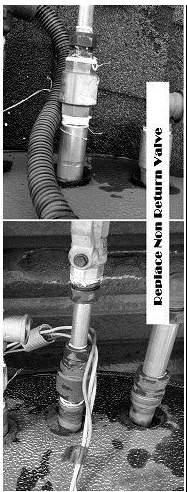 Συμπτώματα: (αντίστροφη) θερμοσιφωνική λειτουργία, διακοπτόμενη ενεργοποίηση της αντλίας.
Μια απλή και σχετικά ακριβής μέθοδος για να διαπιστωθεί εάν η βαλβίδα ελέγχου είναι ελαττωματική, είναι να ελεγχθεί η λειτουργία της αντλίας τη νύχτα. Εάν η αντλία ανοίγει και κλείνει (σε συστήματα διαφορικού ελέγχου), υπάρχει ένδειξη διαρροής διαμέσου της βαλβίδας ελέγχου, καθώς και η θερμοσιφωνική απώλεια θερμότητας.
3. Πρακτικές αντιμετώπισης προβλημάτων και επιδιόρθωσης ηλιοθερμικών συστημάτων
Προβλήματα ζημιάς από πάγο.
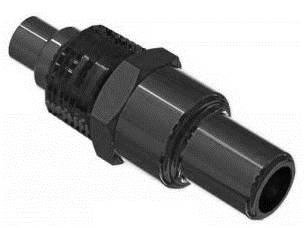 Συμπτώματα: Διάσπαση των σωλήνων συλλογής.
Το σπάσιμο των σωληνώσεων συλλέκτη είναι αποτέλεσμα ενός μη σωστά λειτουργούντος συστήματος προστασίας κατά του πάγου. Σε ένα διαφορικό σύστημα ελέγχου, η βλάβη μπορεί να οφείλεται στη λειτουργία του αισθητήρα παγώματος, στη θέση του αισθητήρα ή στον ίδιο τον ελεγκτή.
Εάν το σύστημα διαθέτει αισθητήρα πάγου αλλά όχι βαλβίδα προστασίας από πάγωμα, η διακοπή ρεύματος κατά τη διάρκεια του πάγου μπορεί να προκαλέσει σπάσιμο σωλήνων. Δεν είναι ασυνήθιστο να υπάρχει διακοπή ρεύματος σε μεγάλο ψύχος.
Σε ένα σύστημα που χρησιμοποιεί μια αυτόματη αντιπαγωτική βαλβίδα, η βαλβίδα ή η θέση της ενδέχεται να είναι σφάλμα. Αυτός ο τύπος βαλβίδας συχνά αποτυγχάνει να επανατοποθετηθεί σωστά μετά το άνοιγμα. Ακραίες θερμοκρασίες κατά τη διάρκεια του καλοκαιριού μπορεί να επηρεάσουν τη βαθμονόμηση και τα εσωτερικά εξαρτήματα της βαλβίδας, τα οποία με την πάροδο του χρόνου μπορεί να οδηγήσουν σε βλάβη ή διαρροή. Η διαρρέουσα βαλβίδα πρέπει να αφαιρεθεί, να συντηρηθεί και να επαναβαθμονομηθεί σύμφωνα με τις συστάσεις του κατασκευαστή ή να αντικατασταθεί για να διασφαλιστεί η σωστή λειτουργία κατά τη χειμερινή περίοδο.
Μπορεί επίσης να παρουσιαστεί ζημιά σε μια κακά σχεδιασμένη  αποστράγγιση του συλλέκτη ("παγίδες" στις σωληνώσεις που εμποδίζουν την πλήρη αποστράγγιση).
3. Πρακτικές αντιμετώπισης προβλημάτων και επιδιόρθωσης ηλιοθερμικών συστημάτων
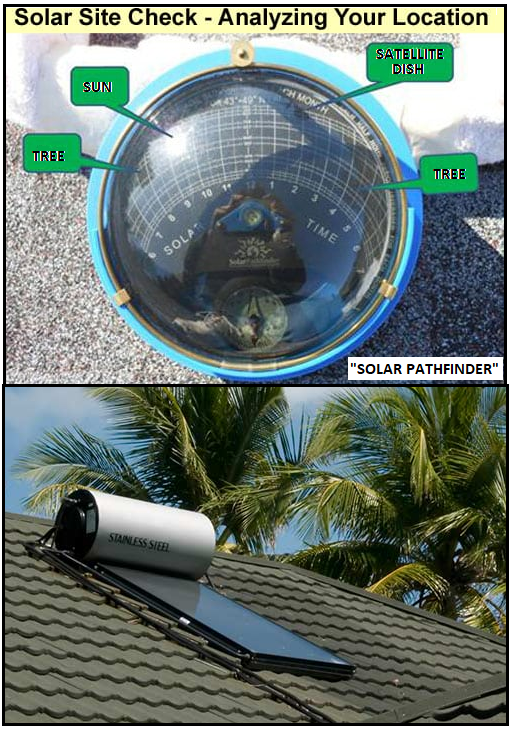 Προβλήματα σκίασης του συλλέκτη.
Συμπτώματα: μερική (ή ολική) σκίαση της συστοιχίας συλλεκτών.
Η μερική σκίαση δεν είναι πάντοτε προφανής, διότι μπορεί να είναι σταδιακή, αλλά πάντοτε είναι επιζήμια για τις επιδόσεις.
Κατά τους καλοκαιρινούς μήνες μπορεί να μην είναι πρόβλημα, αλλά κατά τους χειμερινούς μήνες, όταν ο ήλιος βρίσκεται σε χαμηλότερη θέση στον ουρανό, μπορεί να συμβεί σκίαση από παρακείμενα δέντρα ή τεχνητές κατασκευές. Όπως είναι προφανές, τα δέντρα μεγαλώνουν με την πάροδο του χρόνου, καθώς και νέα κτίρια ενδέχεται να εμφανιστούν στη γειτονιά.
Η κοπή της βλάστησης (ή η απομάκρυνση οποιουδήποτε άλλου είδους κινητών εμποδίων) που προκαλεί τη σκιά είναι σίγουρα η εύκολη λύση. Μια άλλη λύση, αλλά ίσως αναπόφευκτη, είναι η μετεγκατάσταση του συλλέκτη σε μια “καθαρή” περιοχή. Αυτή η λύση μπορεί να απαιτήσει χρόνο και χρήμα, καθώς απαιτούνται εργασίες εγκατάστασης και επανασχεδιασμού.
Οι επιθεωρήσεις του συστήματος θα πρέπει να περιλαμβάνουν μετρήσεις σκίασης (ειδικά το χειμώνα), με βάση τις συνθήκες της τοποθεσίας, όπως η παρουσία δένδρων, φράχτες, κλπ. Αυτό μπορεί να γίνει χειροκίνητα ή να υλοποιηθεί από όργανα ακριβείας όπως ο “ηλιακός ανιχνευτής”.
3. Πρακτικές αντιμετώπισης προβλημάτων και επιδιόρθωσης ηλιοθερμικών συστημάτων
Προβλήματα υποβάθμισης της μόνωσης σωλήνων.
Συμπτώματα: τα υλικά μόνωσης (αφροί, επιχρίσματα, ...) εμφανίζονται φθαρμένα.
Οι υπεριώδεις ακτίνες (UV) και οι ακραίες θερμοκρασίες του συστήματος επιταχύνουν την υποβάθμιση πολλών υλικών, ιδιαίτερα τη μόνωση των εξωτερικών σωληνώσεων. Παρά την προσθήκη υπεριωδών αναστολέων στα υλικά μόνωσης, η παρατεταμένη έκθεση φαίνεται να υποβαθμίζει σχεδόν κάθε μη προστατευμένο υλικό.
Επομένως, όλες οι μονώσεις πρέπει να επιθεωρούνται για υποβάθμιση και να αντικαθίστανται όποτε είναι απαραίτητο. Η εξωτερική μόνωση πρέπει να είναι επικαλυμμένη με υλικό ανθεκτικό στην ακτινοβολία UV. Βαφή λατέξ που ταιριάζει με το χρώμα της στέγης και έχει χρωστικές ουσίες που εμποδίζουν την υποβάθμιση από UV είναι επίσης χρήσιμη.
Πρέπει να δοθεί προσοχή στην αντικατάσταση των μονωτικών υλικών με προϊόντα που μπορούν να αντέξουν σε υψηλές θερμοκρασίες (κατάλληλα για ηλιοθερμικά συστήματα).
Αυτό είναι κρίσιμο για τη μόνωση που χρησιμοποιείται στη γραμμή επιστροφής που είναι ακριβώς δίπλα στον συλλέκτη.
Κατά την αντικατάσταση της εξωτερικής μόνωσης στις βαλβίδες της οροφής, χρειάζεται προσοχή να μην περιοριστούν τα λειτουργικά τμήματα αυτών των βαλβίδων.
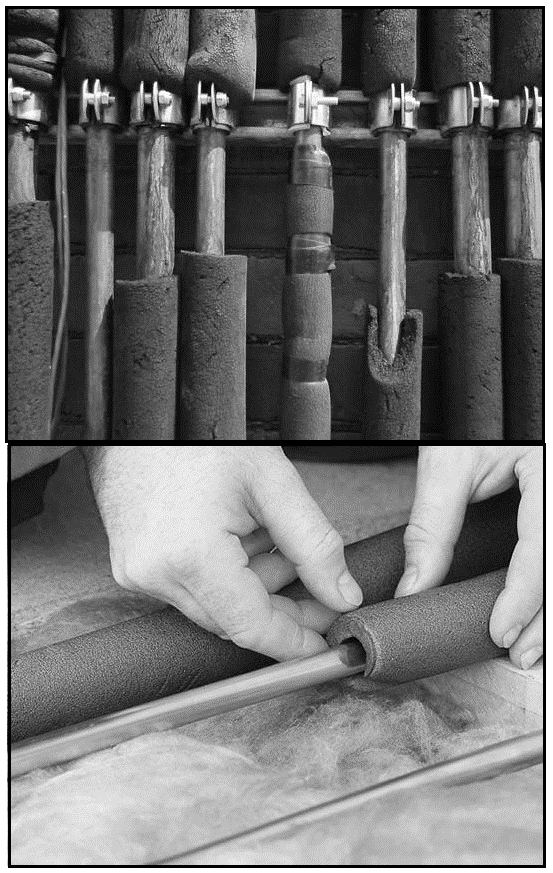 3. Πρακτικές αντιμετώπισης προβλημάτων και επιδιόρθωσης ηλιοθερμικών συστημάτων
Προβλήματα διαστασιολόγησης εξοπλισμού.
Συμπτώματα: Ανεπαρκές ζεστό νερό, υψηλή χρέωση ηλεκτρικής ενέργειας ή άλλου εφεδρικού καυσίμου, υπερθέρμανση.
Δεν είναι σπάνιο οι εταιρείες εξειδικευμένων υπηρεσιών να βρουν, σε απάντηση των προβλημάτων που αντιμετωπίζουν οι ιδιοκτήτες, ότι ορισμένες υπάρχουσες εγκαταστάσεις είναι κακά διαστασιολογημένες.
Εάν ο εξοπλισμός του συστήματος έχει ακατάλληλο μέγεθος, ο ιδιοκτήτης του σπιτιού μπορεί να μην έχει αρκετό ζεστό νερό ή να έχει μεγάλο κόστος ηλεκτρικής ενέργειας.
Αυτά είναι τα πιο συνηθισμένα συμπτώματα. Λιγότερο  συχνά  βρίσκεται μια υπερδιαστασιολογημένη εγκατάσταση (που παράγει υπερβολικό ζεστό νερό), κάτι που συμβαίνει συχνότερα το καλοκαίρι. Μερικές φορές, το πλεόνασμα ζεστού νερού μπορεί να μειωθεί με απενεργοποίηση του συστήματος.
Ωστόσο, η διάγνωση αυτή πρέπει πάντα να έχει περιλάβει μια προσεκτική ανάλυση του τρόπου ζωής των καταναλωτών. Ίσως, κατά λάθος, ο χρήστης καταναλώνει περισσότερο ζεστό νερό από την αρχικά εκτιμώμενη ποσότητα.
Η λύση δεν είναι εύκολη, διότι προϋποθέτει επανασχεδιασμό του συστήματος ώστε να καταστεί πιο αποδοτικό και κατάλληλο για τις ανάγκες του ιδιοκτήτη του σπιτιού.
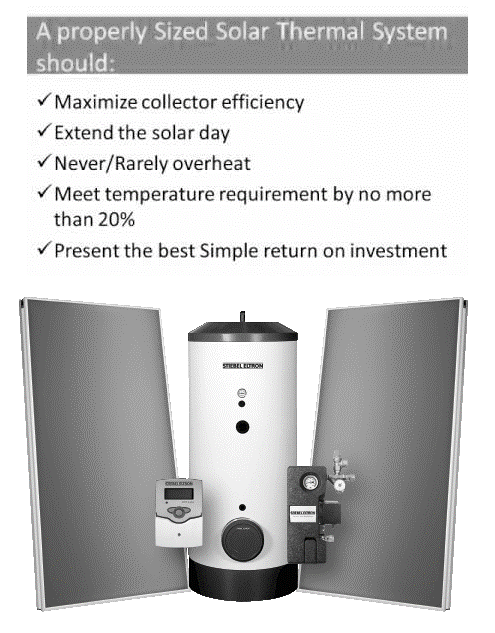 3. Πρακτικές αντιμετώπισης προβλημάτων και επιδιόρθωσης ηλιοθερμικών συστημάτων
Λίστα ελέγχου αντιμετώπισης προβλημάτων
ΠΑΡΑΔΕΙΓΜΑ
Τα προβλήματα με τις μικρές ηλιοθερμικές τεχνολογίες, τα συστήματα και τα εξαρτήματα είναι πολύ ευρύτερα από τις κατηγορίες και περιπτώσεις που παρουσιάστηκαν εν συντομία στις προηγούμενες διαφάνειες.
Οι κατασκευαστές έχουν συλλέξει πολλά προβλήματα με τα προϊόντα τους καθώς και πιθανές λύσεις σε λίστες ελέγχου, βοηθώντας τους εγκαταστάτες, τους συντηρητές και τους χρήστες.
Δίπλα απεικονίζεται μια γενική λίστα ελέγχου αντιμετώπισης προβλημάτων.
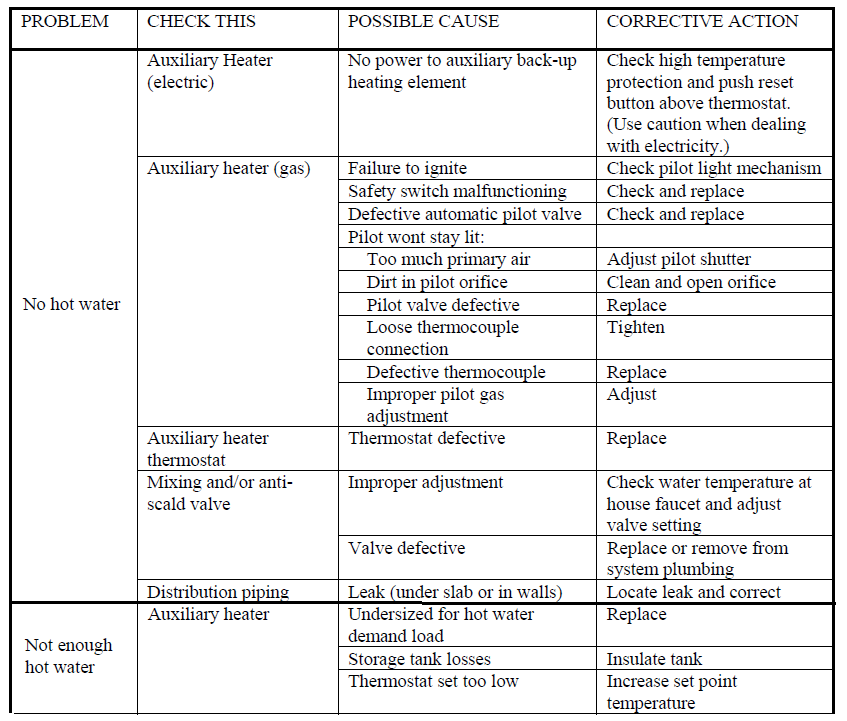 3. Πρακτικές αντιμετώπισης προβλημάτων και επιδιόρθωσης ηλιοθερμικών συστημάτων
Λίστα ελέγχου αντιμετώπισης προβλημάτων
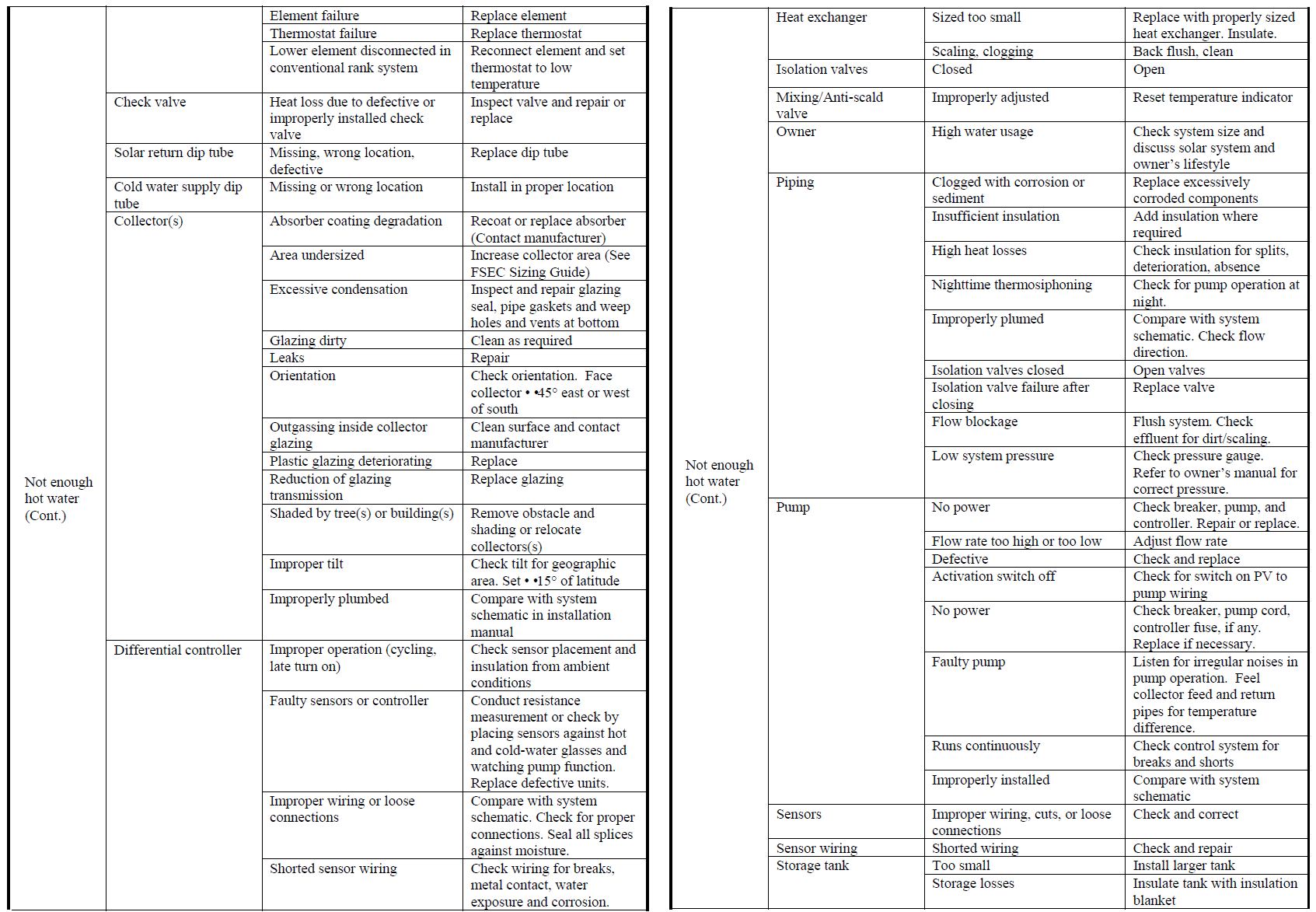 ΠΑΡΑΔΕΙΓΜΑ
3. Πρακτικές αντιμετώπισης προβλημάτων και επιδιόρθωσης ηλιοθερμικών συστημάτων
Λίστα ελέγχου αντιμετώπισης προβλημάτων
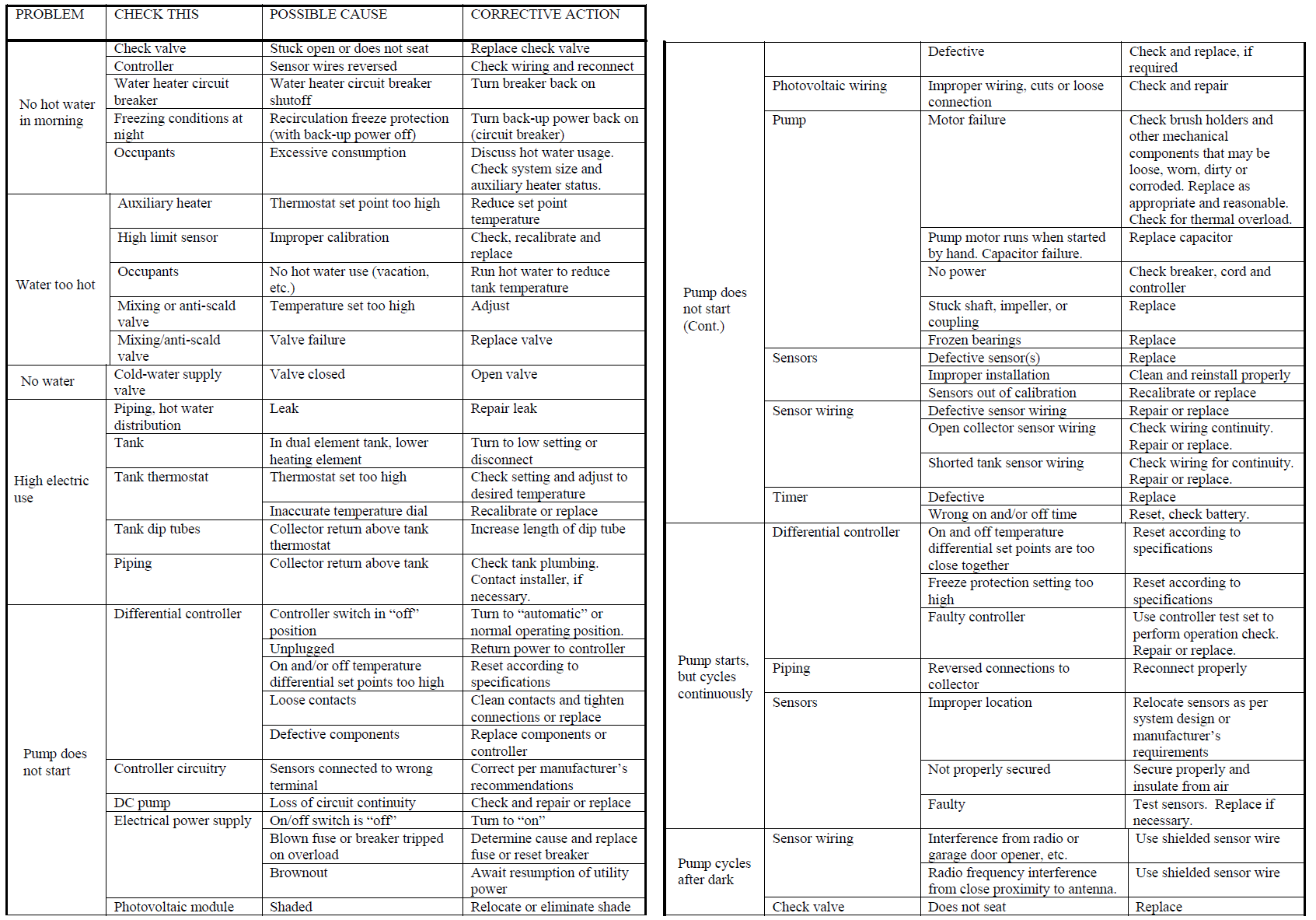 ΠΑΡΑΔΕΙΓΜΑ
3. Πρακτικές αντιμετώπισης προβλημάτων και επιδιόρθωσης ηλιοθερμικών συστημάτων
Λίστα ελέγχου αντιμετώπισης προβλημάτων
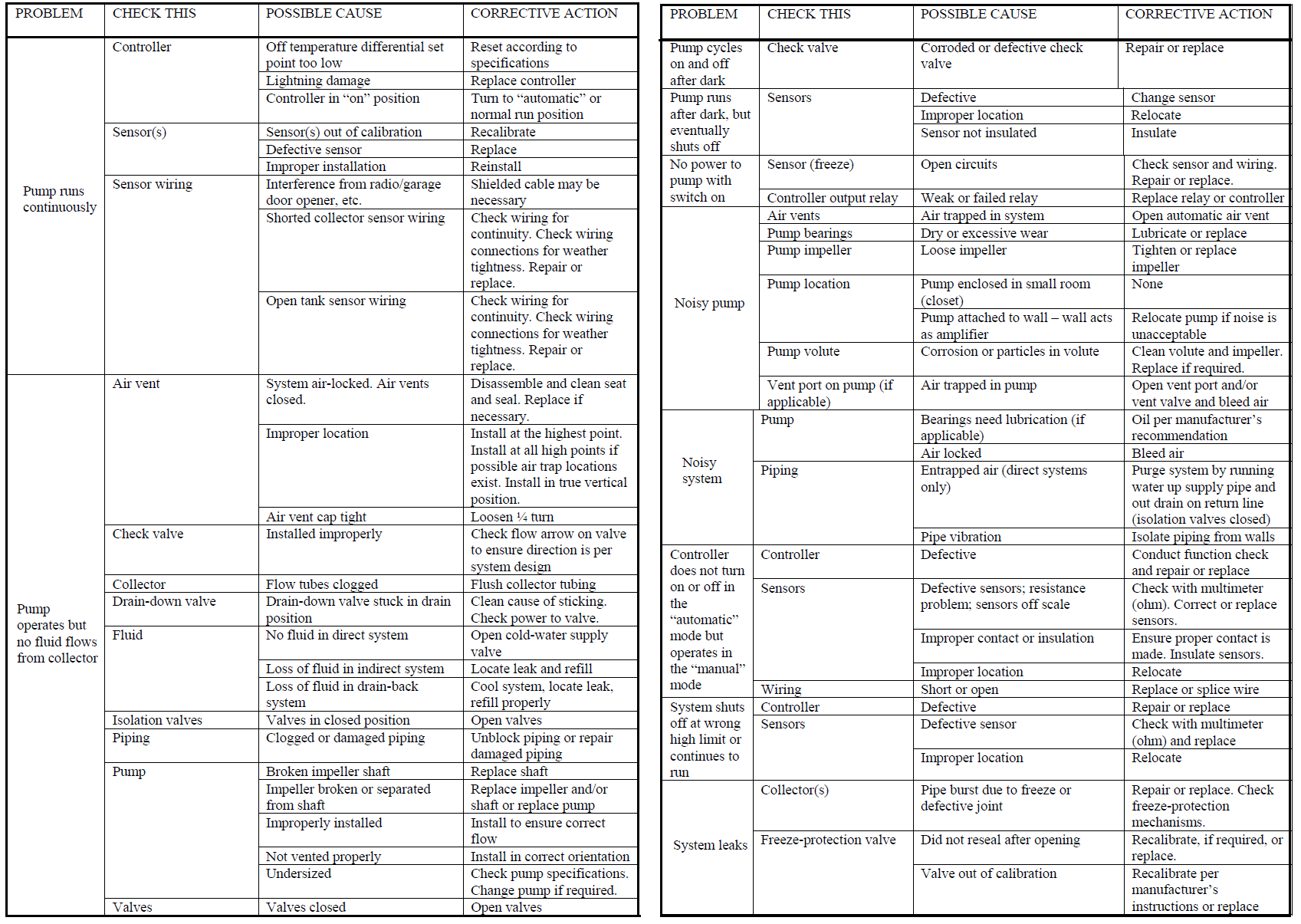 ΠΑΡΑΔΕΙΓΜΑ
3. Πρακτικές αντιμετώπισης προβλημάτων και επιδιόρθωσης ηλιοθερμικών συστημάτων
Λίστα ελέγχου αντιμετώπισης προβλημάτων
Συμπέρασμα: η πιο πολύτιμη πηγή για έναν εγκαταστάτη όταν αντιμετωπίζει προβλήματα ηλιοθερμικών συστημάτων είναι η πλήρης κατανόηση του συστήματος και των εξαρτημάτων του. 
Τυπικά εργαλεία εγκατάστασης ενδέχεται να απαιτούνται εάν εντοπιστούν προβλήματα κατά τη διάρκεια του ελέγχου. Συχνά χρησιμοποιούνται τα ακόλουθα εργαλεία:
Πολύμετρο
Μικρό κατσαβίδι(-α)
Υπέρυθρο θερμόμετρο
Κιτ αντιπαγωτικού ελέγχου
Σχέδια συστήματος (εάν υπάρχουν).
Ορισμένα συστήματα διαθέτουν δυνατότητες καταγραφής δεδομένων. Η παρακολούθηση των τάσεων της θερμοκρασίας, της ροής και της πίεσης μπορεί να είναι πολύτιμη για τη διάγνωση. Επιπλέον, υπάρχει διαθέσιμος και φορητός εξοπλισμός καταγραφής δεδομένων.
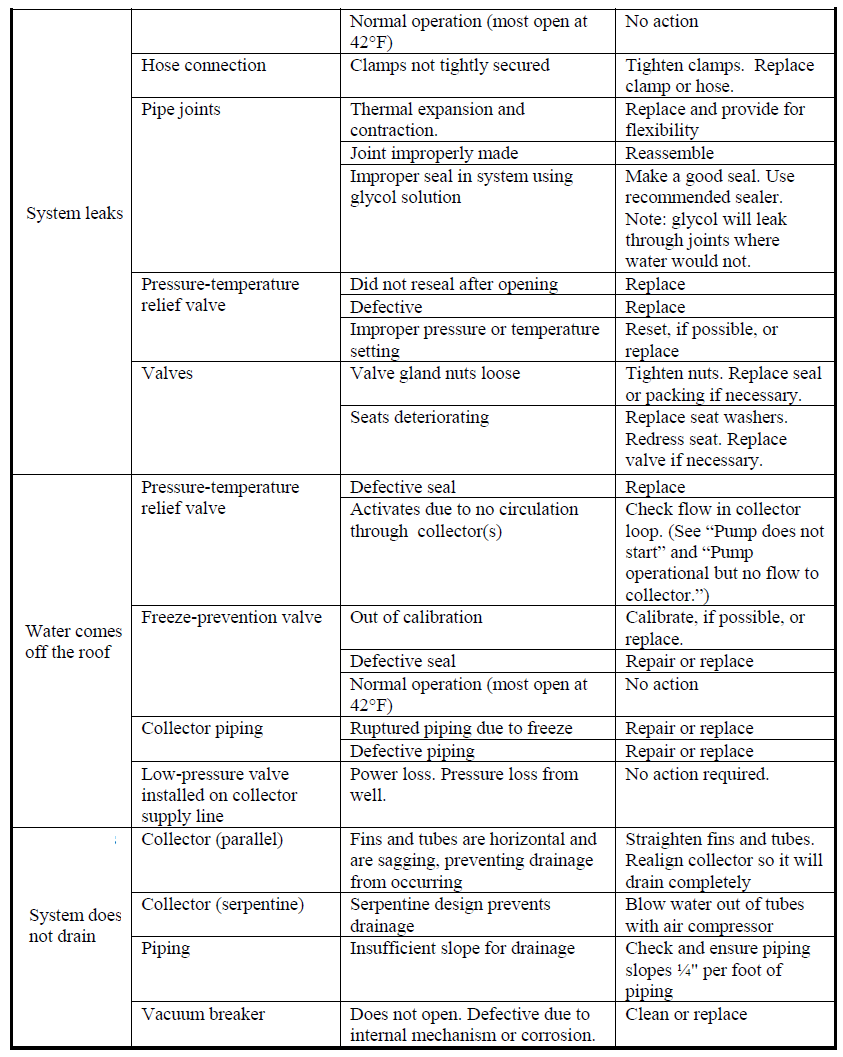 ΠΑΡΑΔΕΙΓΜΑ
4. Συντήρηση μεγάλων ηλιοθερμικών συστημάτων
Το πλαίσιο
Συνήθως κατασκευάζονται μεγάλα ηλιοθερμικά συστήματα (σε κατοικίες ή όχι). Μεταξύ άλλων, αυτό σημαίνει ότι ένα μεγάλο σύστημα μπορεί, για παράδειγμα, να ενσωματώνει εξαρτήματα από πολλούς κατασκευαστές.
Αυτό το γεγονός είναι ενδεικτικό μιας πιο περίπλοκης συντήρησης και επισκευής, όχι μόνο από τεχνική άποψη αλλά και από οργανωτική άποψη. Οι υπηρεσίες συντήρησης θα πρέπει να επιλέγονται με τεχνικές και διαχειριστικές δυνατότητες εργασίας σε μεγάλες ηλιοθερμικές εγκαταστάσεις. Επίσης, σε μεγαλύτερες εγκαταστάσεις, χρησιμοποιούνται πιο αποδοτικά και μεγαλύτερα εξαρτήματα.
Πιο σημαντικό, ανάλογα με το εκάστοτε νομικό πλαίσιο, τα μεγάλα συστήματα, π.χ. σε πολυκατοικίες, είναι επίσημα καταχωρημένα και χρειάζονται να ακολουθούν  αυστηρότερους κανόνες σχεδιασμού, εγκατάστασης και συντήρησης.
Επίσης, αυτά τα συστήματα υπόκεινται σε επίσημες επιθεωρήσεις (ή ενεργειακές επιθεωρήσεις), όπως συμβαίνει με άλλα συστήματα θέρμανσης. Για ένα κακά συντηρημένο σύστημα μπορεί να επιβληθούν ποινές.
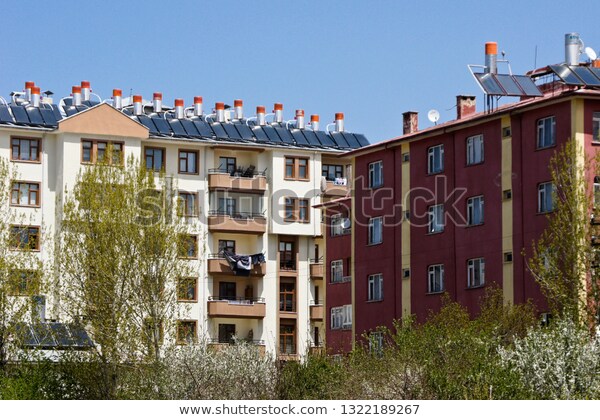 Σύνοψη
Οι πιο σημαντικές ιδέες που εξετάστηκαν σε αυτή την Ενότητα είναι :
Όπως συμβαίνει με οποιοδήποτε άλλο σημαντικό περιουσιακό στοιχείο σε περιβάλλοντα βιομηχανίας ή υπηρεσιών, η προληπτική και διορθωτική συντήρηση αποτελούν από κοινού μια οικονομικά αποδοτική στρατηγική (από τη μεριά των ιδιοκτητών), που καθιστά δυνατή τη συνεχή εκμετάλλευση του περιουσιακού στοιχείου κατά τη προγραμματισμένη διάρκεια ζωής του.
Ο στόχος της προληπτικής συντήρησης είναι η διατήρηση του ηλιοθερμικού συστήματος σε ένα αποδεκτό επίπεδο απόδοσης, καθώς και η αύξηση της διάρκειας ζωής του με οπτικό έλεγχο, μετρήσεις, παρακολούθηση, επισκευή, ανακαίνιση και/ή αναβάθμιση.
Ο στόχος της διορθωτικής συντήρησης ή της αντιμετώπισης προβλημάτων και επισκευής είναι να επιστρέψει το ηλιοθερμικό σύστημα στην κανονική του λειτουργία και αποδοτικότητά μετά από βλάβες, με συστηματική διαδικασία επίλυσης προβλημάτων που περιλαμβάνει τη διάγνωση με βάση συμπτώματα, την επισκευή/ αντικατάσταση/ ανακαίνιση και δοκιμή.
Σύνοψη
Η συντήρηση και η αντιμετώπιση προβλημάτων ενός ηλιοθερμικού συστήματος μπορεί να γίνει σε διαφορετικά επίπεδα. Οι λειτουργίες πρώτου επιπέδου είναι απλές και μπορούν να γίνουν από τους ιδιοκτήτες και τους χρήστες, αλλά συνήθως η συντήρηση είναι ζήτημα εξωτερικής ανάθεσης σε εξειδικευμένες επιχειρήσεις και επαγγελματίες που έχουν ευρεία και βαθιά κατανόηση των ηλιοθερμικών εγκαταστάσεων.
Τα γενικά ζητήματα που σχετίζονται με τη συντήρηση των ηλιοθερμικών συστημάτων εμποδίζουν την κλιμάκωση των προβλημάτων, τη διάβρωση, τη δημιουργία πάγου και την υπερθέρμανση. Οι βλάβες των ηλιοθερμικών συστημάτων συνδέονται με τα κύρια υποσυστήματα (συλλέκτες, σύστημα ελέγχου, αντλίες, σωληνώσεις και βαλβίδες) και εξαρτώνται από τις συνθήκες της τοποθεσίας και τον τρόπο χρήσης.
Η συντήρηση των ηλιοθερμικών συστημάτων διαφέρει ανάλογα με την τεχνολογία και το μέγεθος. Η συντήρηση ηλιοθερμικών συστημάτων μεγάλης κλίμακας μπορεί να υπόκειται σε συγκεκριμένο νομικό πλαίσιο.
Βιβλιογραφία
Επιπλέον πηγές και πληροφορίες:

Δείγμα τυπικού εγχειριδίου εγκατάστασης και συντήρησης κατασκευαστή, για ανάλυση πληροφοριών (Εταιρεία: Cirrex)
Διαθέσιμο Εδώ.
Δείγμα τυπικής συντήρησης και επισκευής (υδραυλικής) εταιρίας, για την ανάλυση των προσφερόμενων υπηρεσιών και των συνθηκών που σχετίζονται με τα ηλιοθερμικά συστήματα (Εταιρεία: BWS)
Web site Εδώ.
Βίντεο στο YouTube για τη συντήρηση και επισκευή ηλιοθερμικών συστημάτων (Εταιρεία: SolaHart)
Διαθέσιμο Εδώ.
Διαθέσιμο Εδώ.
Παλαιό και περιεκτικό εγχειρίδιο για τα ηλιοθερμικά συστήματα, που είναι ακόμα χρήσιμο. Συνίστανται οι ενότητες που περιλαμβάνονται σχετικά με την αντιμετώπιση προβλημάτων.
Δωρεάν διαθέσιμο Εδώ.
Σας ευχαριστούμε για την προσοχή σας
Ενότητα 3.3. Σχέδιο παρακολούθησης και προληπτική και διορθωτική συντήρηση